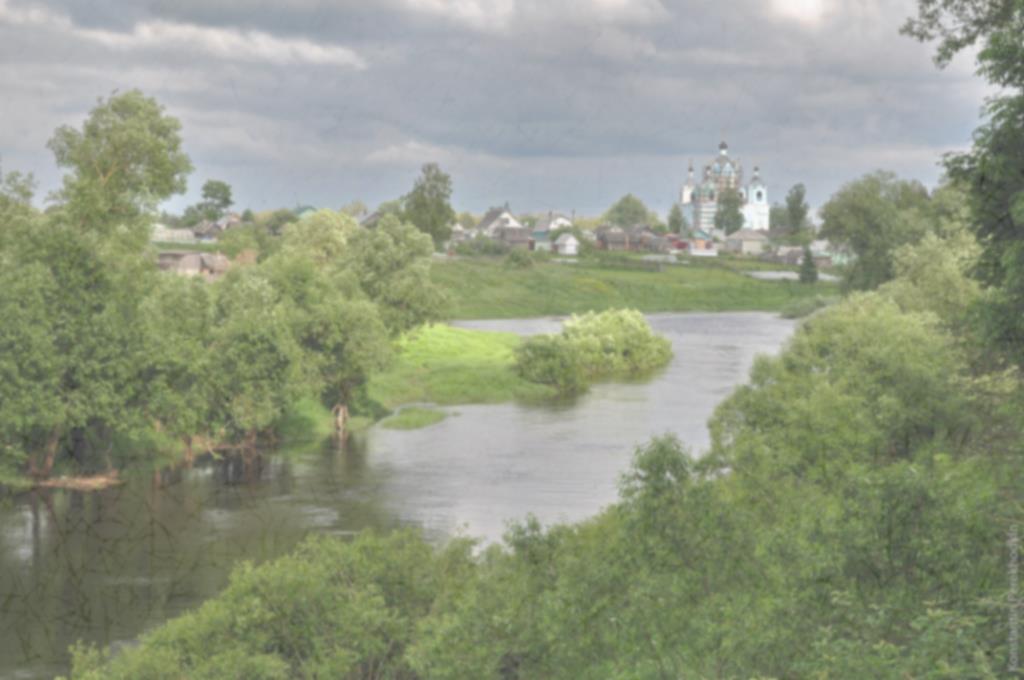 БЮДЖЕТ ДЛЯ ГРАЖДАН
НА ОСНОВЕ РЕШЕНИЯ ДЕМИДОВСКОГО РАЙОННОГО СОВЕТА  ДЕПУТАТОВ  от 21.03.2024№ 19/3 « О ВНЕСЕНИИ ИЗМЕНЕНИЙ В РЕШЕНИЕ №97/9 ОТ 26.12.2023 «О  БЮДЖЕТЕ  МУНИЦИПАЛЬНОГО ОБРАЗОВАНИЯ «ДЕМИДОВСКИЙ РАЙОН» СМОЛЕНСКОЙ ОБЛАСТИ НА 2024 ГОД И НА ПЛАНОВЫЙ ПЕРИОД 2025 и 2026 ГОДОВ»
1
Уважаемые жители Демидовского района!
Перед вами брошюра «Бюджет для граждан», разработанная Финансовым управлением Администрации муниципального образования «Демидовский район» Смоленской области в целях обеспечения прозрачности и открытости бюджета муниципального образования «Демидовский район» Смоленской области (далее также – местный бюджет). В данной брошюре мы постарались в доступной и понятной форме изложить основные положения бюджета муниципального образования «Демидовский район» Смоленской области на 2024 год и на плановый период 2025 и 2026 годов, познакомить с основными понятиями, используемыми в бюджетном процессе, а также рассказать, как проходит подготовка и утверждение основного финансового документа Демидовского района. «Бюджет для граждан» нацелен на широкий круг пользователей, интересы которых в той или иной мере затронуты бюджетом. В нашем «Бюджете для граждан» все данные изложены так, чтобы не только специалисты в области финансов, но и все жители района могли найти ответы на такие вопросы как: сколько в нашем районе тратится бюджетных средств на образование, здравоохранение, социальную политику, культуру и спорт, растут эти расходы или сокращаются, какова их доля в расходах местного бюджета. 
	Надеемся, что размещенная информация поможет гражданам составить представление об источниках формирования доходов местного бюджета и направлениях расходования бюджетных средств, а также сделать вывод об эффективности расходов и целевом использовании бюджетных средств. И мы надеемся, что данный «Бюджет для граждан» послужит увеличению роста интереса граждан к вопросам формирования бюджета. Ведь только при наличии у граждан чувства собственной причастности к бюджетному процессу и возможности высказать свое мнение можно рассчитывать на то, что население будет активно участвовать как в составлении бюджета, так и его исполнении. Граждане – и как налогоплательщики, и как потребители общественных благ – должны быть уверены в том, что передаваемые ими в распоряжение государства средства используются прозрачно и эффективно, приносят конкретные результаты как для общества в целом, так и для каждой семьи, для каждого человека.
Содержание
Содержание
Дополнительная информация           91-106
Контактная информация                      107
Введение
Муниципально-территориальное устройство Демидовского района
В муниципальный район входят 6 муниципальных образований, 
в том числе  2 городских поселения и 4 сельских поселений:
S 
2512,16 км²
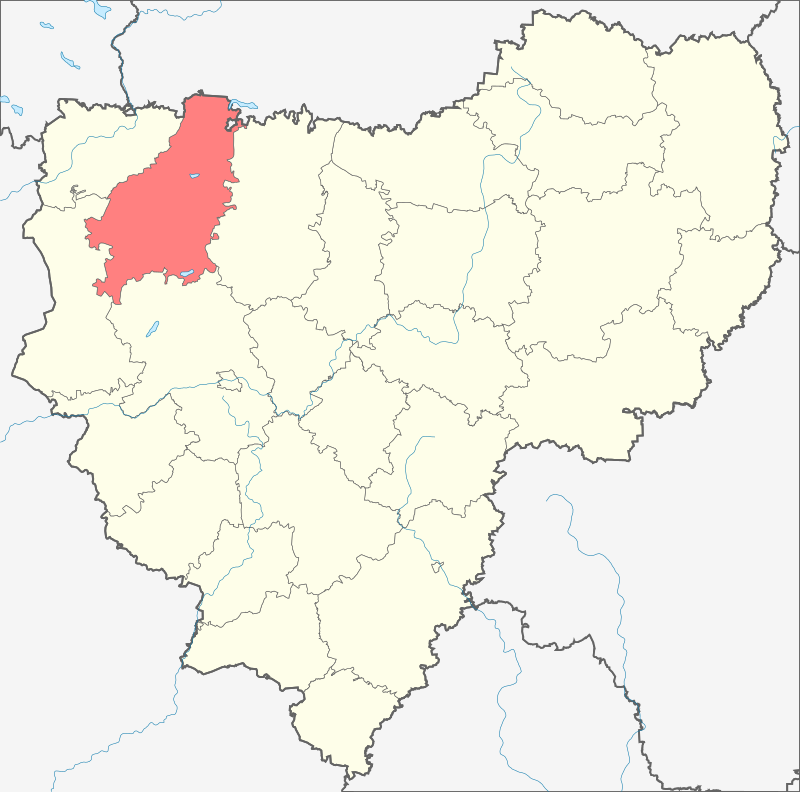 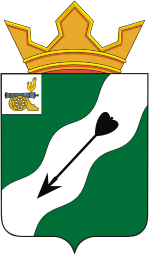 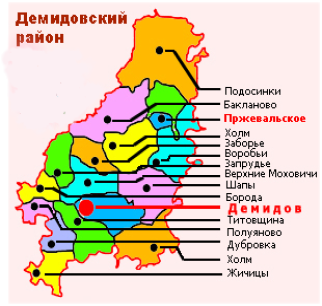 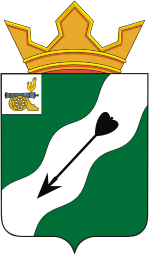 Введение
О муниципальном образовании «Демидовский район» Смоленской области
Демидов (до 1918 года Поречье) — город, расположенный в 98 км к северу от Смоленска, на месте слияния рек Каспля и Гобза, где в IX—XI веках проходила северная ветвь пути «из варяг в греки». Позднее, в ХII-XIV веках — водный путь в прибалтийские города. Первое письменное сообщение о сельском поселении Поречье («место у реки») относится к XV веку.
Район расположен на северо-западе области. Граничит на севере с Тверской областью, на северо-западе с Велижским районом, на юго-западе и западе с Руднянским районом, на юге со Смоленским районом, на востоке с Духовщинским районом Смоленской области.
В юго-восточной части района находится окраина Духовщинской возвышенности. В северо-восточной части — Ельшанско-Свитская низина. По территории района протекает несколько рек: Каспля, Вятша, Половья, Борожанка, Ельша, Ольша. На территории также много озёр: Сапшо, Дго, Баклановское, Рытое, Петровское (Лососно), Чистик, Лошамье, Мутное, Дивинское, Акатовское, Щучье.
Сеть муниципальных образовательных учреждений состоит из 10 школ (из них – 4 имеют дошкольные группы), 4 детских садов, 2 домов детского творчества и 1 детско-юношеской спортивной школы. 
На территории муниципального образования действует централизованная клубная система, объединяющая 11 сельских домов культуры.
В северной части Демидовского и частично Духовщинского района находится Национальный парк «Смоленское Поозерье». Территория парка обладает значительным потенциалом для развития туризма. Местные природные ландшафты уникальны, их яркая особенность — большая изрезанность береговой линии оврагами, покрытыми хвойными и лиственными лесами. На территории парка чистота воды рек и своеобразный гидрологический режим способствуют развитию водного туризма и отдыха у воды. Особо популярны на территории парка  велотуризм и водный туризм, рыбалка, кемпинг, семейный отдых.
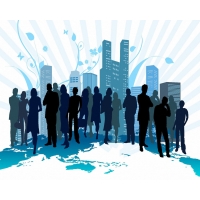 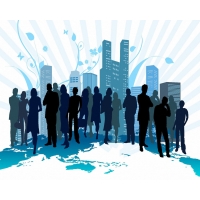 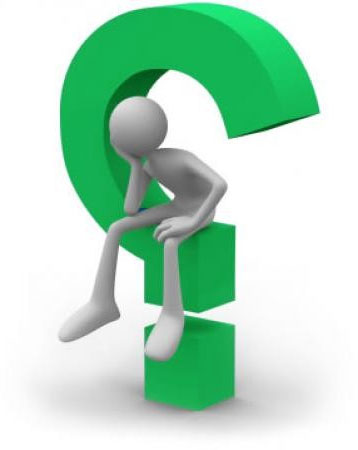 Введение
Глоссарий
Бюджет — (от старонормандского bougette — кошель, сумка, кожаный мешок) — форма образования и расходования денежных средств, предназначенных для финансового обеспечения задач и функций государства и местного самоуправления.
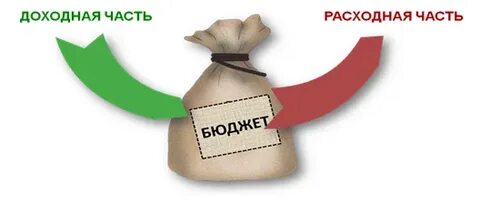 7
Бюджеты бюджетной системы Российской Федерации
Введение
Глоссарий
@ какие бывают    бюджеты?
Бюджеты предприятий, организаций
Семейные бюджеты
Бюджетная система Российской Федерации
Консолидированные бюджеты субъектов Российской Федерации
=
Консолидированный Бюджет Российской Федерации
Федеральный бюджет
Бюджеты субъектов
Российской Федерации
(региональные бюджеты)
+
Бюджеты
городских округов
Бюджеты государственных
внебюджетных фондов
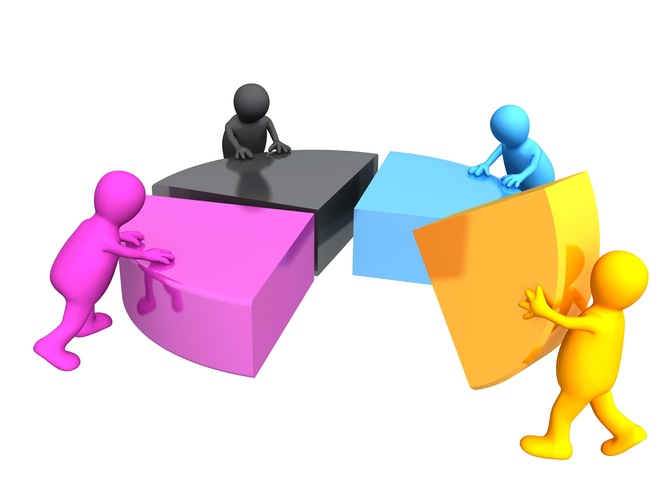 Консолидированные бюджеты
муниципальных районов
Государственные
внебюджетные фонды
Российской Федерации
Территориальные фонды обязательного медицинского страхования
Бюджеты поселений
Бюджеты муниципальных районов
8
Введение
Глоссарий
Публично - правовые образования - особые субъекты права наряду с юридическими и физическими лицами
Муниципальные образования (муниципальные районы, городские округа, городские и сельские поселения, внутригородские муниципальные образования)
Российская Федерация (государственное образование)
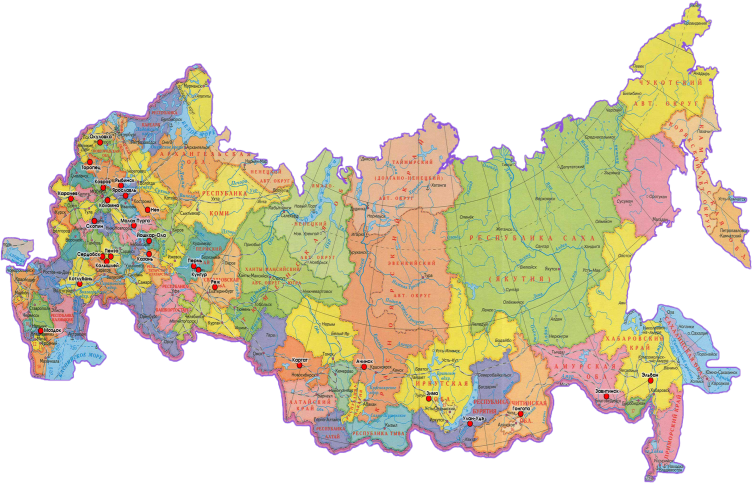 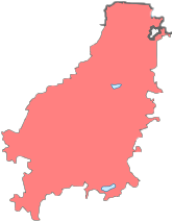 Смоленская область
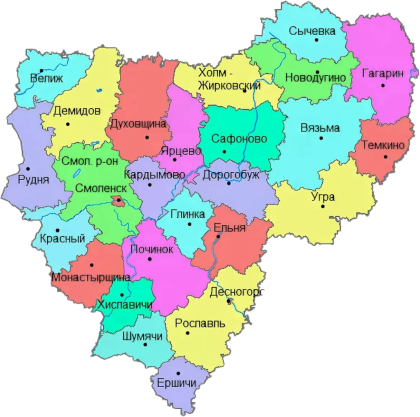 Демидовский район
Субъекты Российской Федерации (государственные образования)
Для выполнения своих задач и возложенных функций публично-правовым образованиям необходим бюджет, который формируется за счет сбора налогов и других платежей, направляемых на финансирование бюджетных расходов. 
Фактически за эти средства общество «приобретает» у публично-правовых образований общественные блага: образование, здравоохранение, социальное обеспечение и др., то есть услуги и функции, которые не могут быть предоставлены рынком и оплачены каждым из нас в отдельности
Межбюджетные отношения - взаимоотношения между публично-правовыми образованиями по вопросам регулирования бюджетных правоотношений, организации и осуществления бюджетного процесса.
Введение
Глоссарий
Каждое публично-правовое образование имеет свой бюджет. 
Свой бюджет есть у каждого поселения Демидовского района и свой бюджет есть у муниципального образования «Демидовский район» (бюджет муниципального района). Свод бюджетов на соответствующей территории представляет собой консолидированный бюджет. 

Консолидированный бюджет - свод бюджетов бюджетной системы Российской Федерации на соответствующей территории (за исключением бюджетов государственных внебюджетных фондов) без учета межбюджетных трансфертов между этими бюджетами. 

Консолидированный бюджет муниципального образования «Демидовский район» Смоленской области представлен на схеме:
КОНСОЛИДИРОВАННЫЙ БЮДЖЕТ МУНИЦИПАЛЬНОГО РАЙОНА
БЮДЖЕТ МУНИЦИПАЛЬНОГО РАЙОНА
БЮДЖЕТ ГОРОДСКИХ ПОСЕЛЕНИЙ
БЮДЖЕТ СЕЛЬСКИХ ПОСЕЛЕНИЙ
Бюджет Борковского сельского поселения
Бюджет Демидовского городского поселения
Бюджет Заборьевского сельского поселения
Бюджет Пржевальского городского поселения
Бюджет Слободского сельского поселения
Бюджет Титовщинского сельского поселения
Доходы бюджета – это безвозмездные и безвозвратные
поступления денежных средств в бюджет.
Доходы бюджета
Налоговые доходы
Неналоговые доходы
Безвозмездные поступления
Поступления от уплаты
налогов, установленных
Налоговым кодексом
Российской Федерации,
например:
- акцизы;
- налог на доходы
физических лиц;
-налоги на совокупный
 доход,
- другие налоги.
Поступления от уплаты
других платежей и сборов,
установленных
Законодательством
Российской Федерации,
а также
штрафов за нарушение
законодательства,
например:
-доходы от использования
муниципального имущества
и земли;
- штрафные санкции;
- другие.
Поступления от
других бюджетов
бюджетной системы
(межбюджетные
трансферты),
организаций,
граждан (кроме
налоговых и
неналоговых
доходов).
Введение
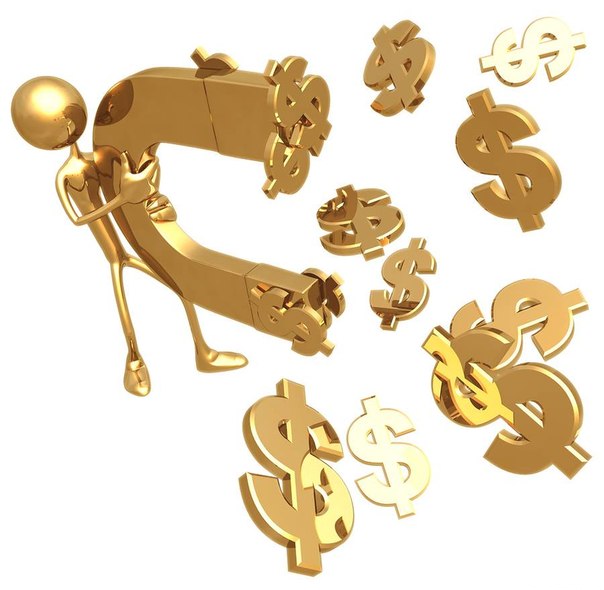 Глоссарий
11
Введение
Глоссарий
Межбюджетные трансферты (МБТ) - средства, предоставляемые одним бюджетом бюджетной системы Российской Федерации другому бюджету бюджетной системы Российской Федерации.
Формы межбюджетных трансфертов:
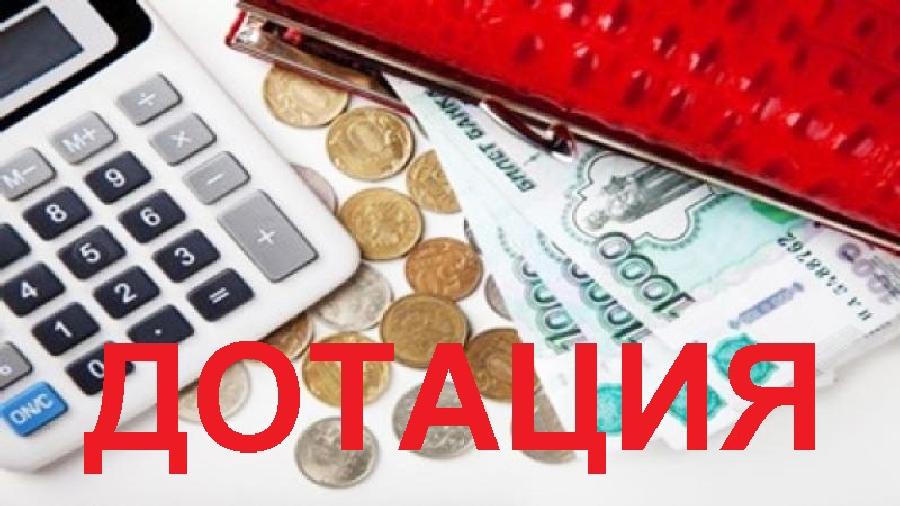 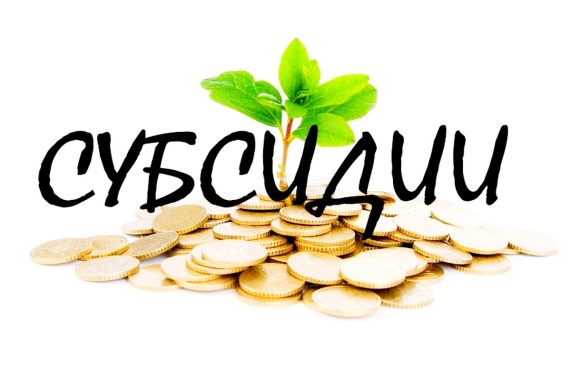 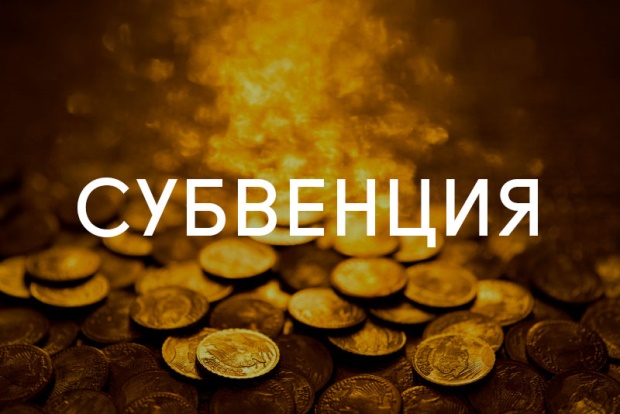 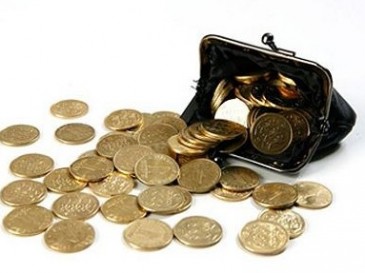 Расходы бюджета - выплачиваемые из бюджета 
денежные средства, за исключением средств, являющихся в 
соответствии с Бюджетным кодексом источниками финансирования 
дефицита бюджета. 
Формирование расходов осуществляется в соответствии с расходными обязательствами, обусловленными установленным законодательством разграничением полномочий, исполнение которых должно происходить в очередном финансовом году и плановом периоде за счет средств соответствующих бюджетов.
Разделы классификации расходов бюджета
03
«Национальная
безопасность и
правоохранительная
деятельность»
01 «Общегосу                                                            дарственные вопросы»
07 «Образование»
02 «Национальная
оборона»
08 «Культура,
кинематография»
06 «Охрана 
окружающей
среды»
04 «Национальная
экономика»
05 «Жилищно-коммунальное хозяйство»
11
 «Физическая
культура и
спорт»
10 «Социальная
политика»
14 «Межбюджетные трансферты общего характера бюджетам субъектов Российской Федерации и муниципальных образований
Введение
Глоссарий
13 
«ОБСЛУЖИВАНИЕ ГОСУДАРСТВЕННОГО И МУНИЦИПАЛЬНОГО ДОЛГА»
13
Введение
Глоссарий
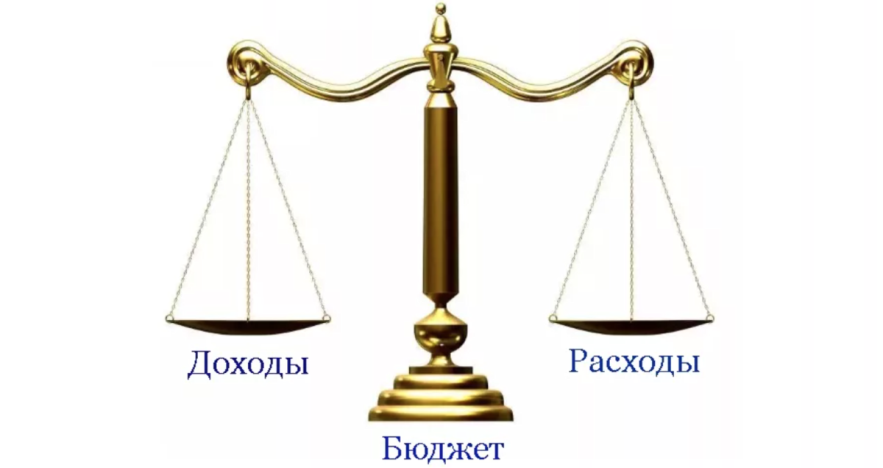 Сбалансированность бюджета – один из основополагающих принципов формирования и исполнения бюджета, состоящий в количественном соответствии (равновесии) бюджетных расходов доходам. В случае нарушения баланса возникает дефицит или профицит бюджета.
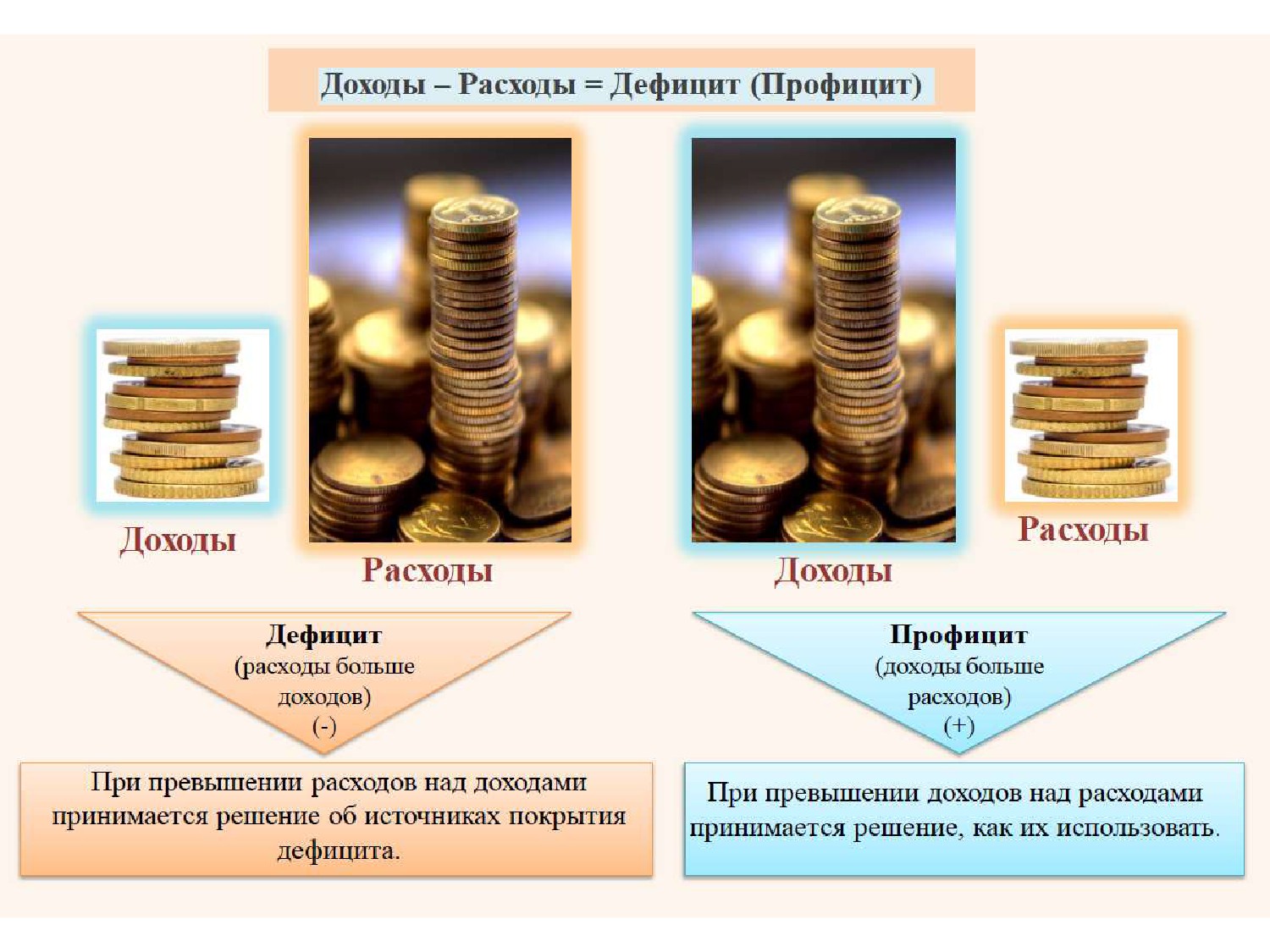 Устойчивость бюджета - состояние бюджета, при котором обеспечивается нормальное функционирование субъекта публичной власти, реализация всех закрепленных за ним полномочий на основе полного и своевременного финансирования предусмотренных по бюджету расходов, включая погашение и обслуживание внутреннего и внешнего долга.
14
Введение
Глоссарий
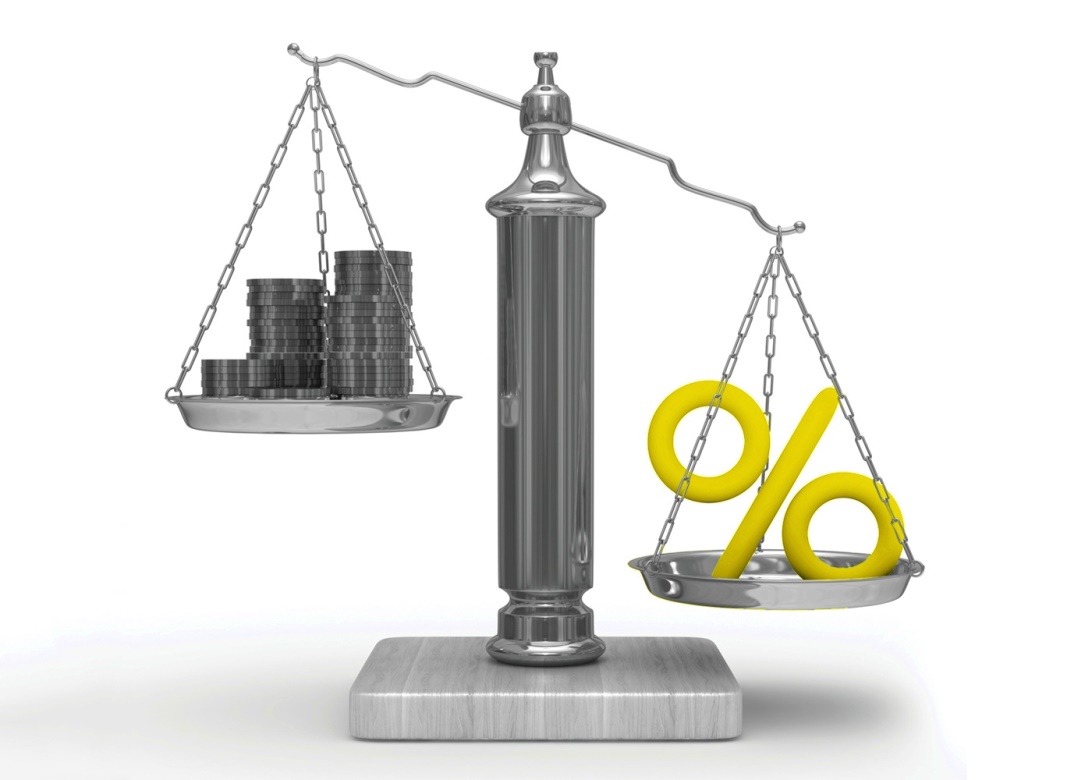 При превышении расходов над доходами принимается решение об источниках покрытия дефицита, например, использовать имеющиеся накопления, остатки, а если таковых нет, взять в долг (привлечь банковские кредиты). Заемные средства необходимо возвращать, а также уплачивать по ним проценты, в результате этого возникает муниципальный долг.
Муниципальный долг - обязательства, возникающие из муниципальных заимствований, гарантий по обязательствам третьих лиц, другие обязательства в соответствии с видами долговых обязательств, установленных Бюджетным кодексом Российской Федерации, принятых на себя муниципальным образованием.
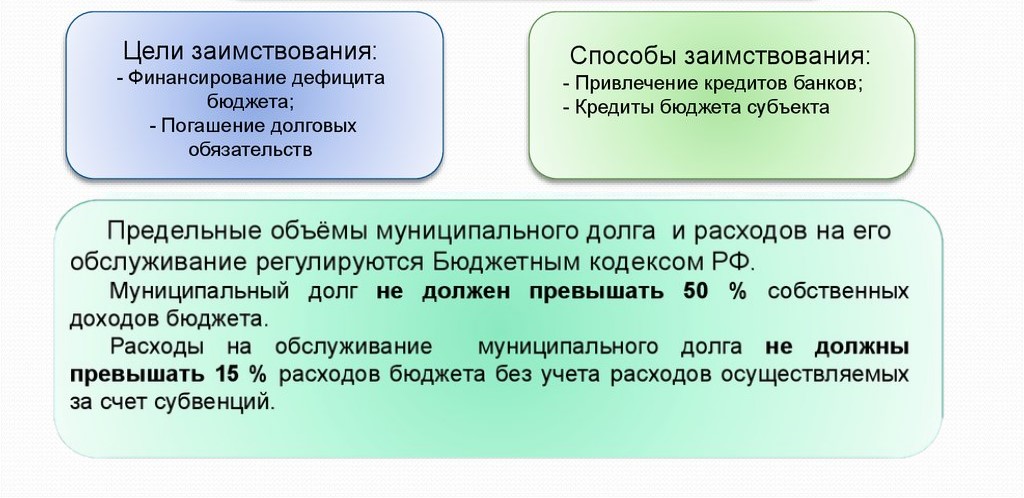 15
Введение
Глоссарий
При формировании бюджета муниципального района соблюдается программно-целевой принцип: планирование бюджетных ассигнований на достижение целевых показателей осуществляется в рамках реализации муниципальных программ .
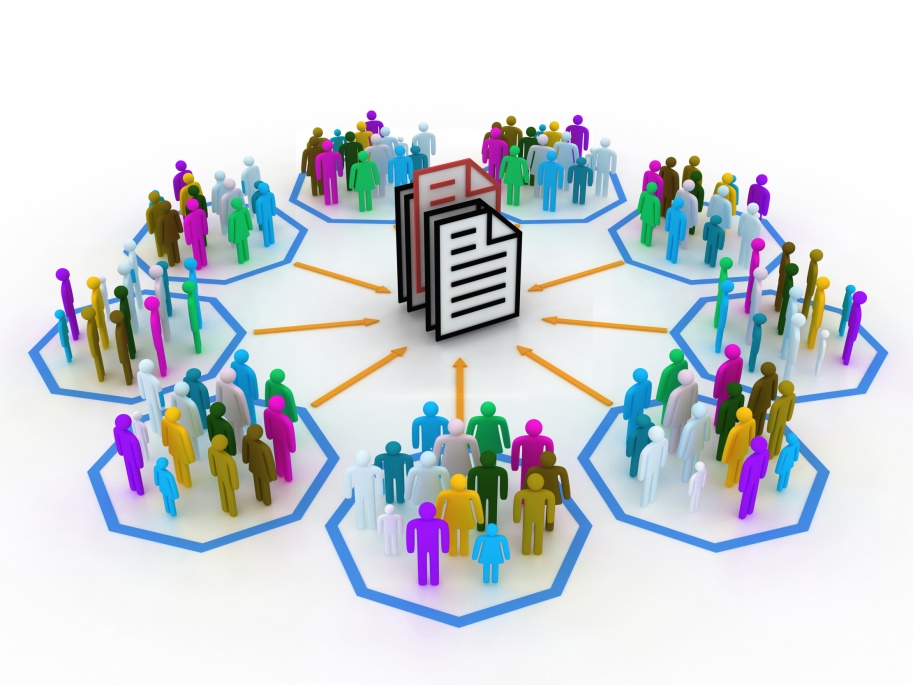 Муниципальная программа — документ муниципального стратегического планирования, представляющий собой комплекс взаимоувязанных по задачам, срокам и ресурсам мероприятий и инструментов, реализуемых органами местного самоуправления в целях достижения целей и задач социально-экономического развития муниципального образования в определенной сфере деятельности.
Муниципальная программа разрабатывается на срок не менее 3 лет.
Муниципальная программа муниципального образования «Демидовский район» Смоленской области в качестве структурных элементов содержит: региональные проекты, ведомственные проекты*, в совокупности составляющие проектную часть муниципальной программы, комплексы процессных мероприятий**, а также включаемые при необходимости отдельные мероприятия. 
Цель муниципальной программы - социальный, экономический или иной общественно значимый или общественно понятный эффект от реализации муниципальной программы на момент окончания реализации данной муниципальной программы. 
Задача структурного элемента муниципальной программы - итог деятельности, направленной на достижение изменений в социально-экономической сфере. 
________________ 
*Понятия «региональный проект», «ведомственный проект» применяются в определениях, установленных постановлением Правительства Российской Федерации от 31.10.2018 № 1288 «Об организации проектной деятельности в Правительстве Российской Федерации». 
**Комплекс процессных мероприятий – это группа скоординированных мероприятий, имеющих общую целевую ориентацию и направленных на выполнение функций и решение текущих задач Администрации муниципального образования «Демидовский район» Смоленской области и органов Администрации, наделенных правами юридического лица, реализуемых непрерывно либо на периодической основе.
16
@ что такое бюджетный процесс?
Бюджетный процесс - ежегодное формирование и исполнение бюджета
ЭТАПЫ БЮДЖЕТНОГО ПРОЦЕССА
1. Составление проекта бюджета
3. Утверждение бюджета
4. Исполнение бюджета
5. Формирование отчета об исполнении бюджета
6. Муниципальный финансовый контроль
2. Рассмотрение проекта бюджета
Введение
Глоссарий
17
Возможности влияния граждан на состав бюджета
Помогает формировать доходную
часть бюджета (налог на доходы физических лиц)
как налогоплательщик
Публичные слушания по проекту решения Демидовского районного  Совета депутатов «О бюджете муниципального образования «Демидовский район» Смоленской области на очередной год
БЮДЖЕТ
как получатель социальных гарантий
Публичные слушания по проекту решения Демидовского районного Совета  депутатов «Об исполнении районного бюджета за истекший финансовый год»
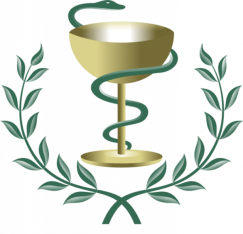 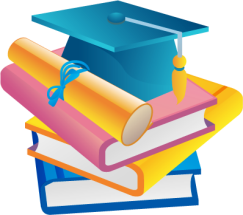 Введение
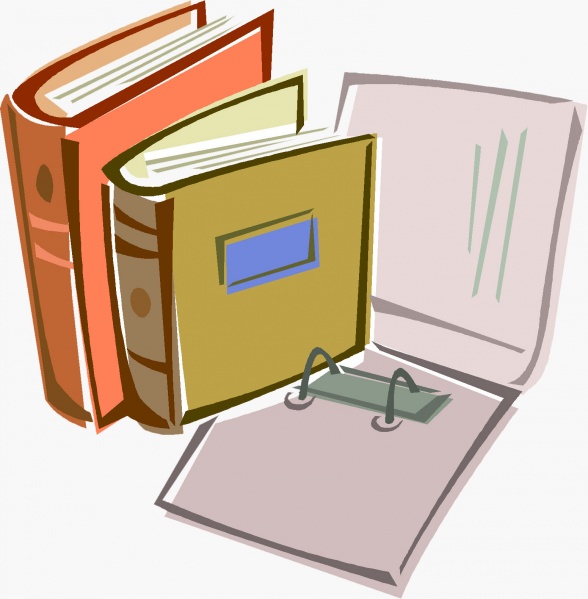 Глоссарий
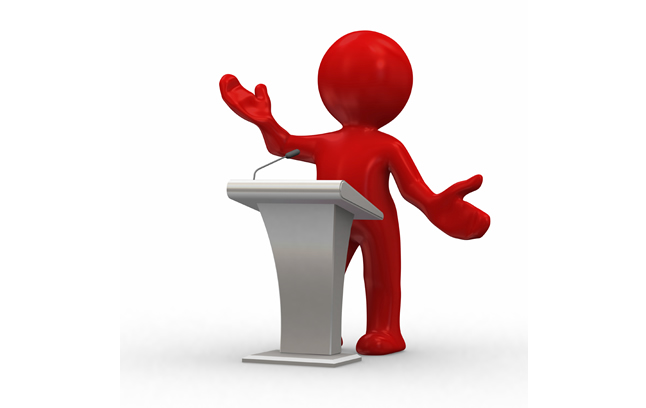 Гражданин, его участие в бюджетном процессе
Получает социальные гарантии - расходная часть бюджета (образование, культура, здравоохранение, социальная поддержка и др.)
18
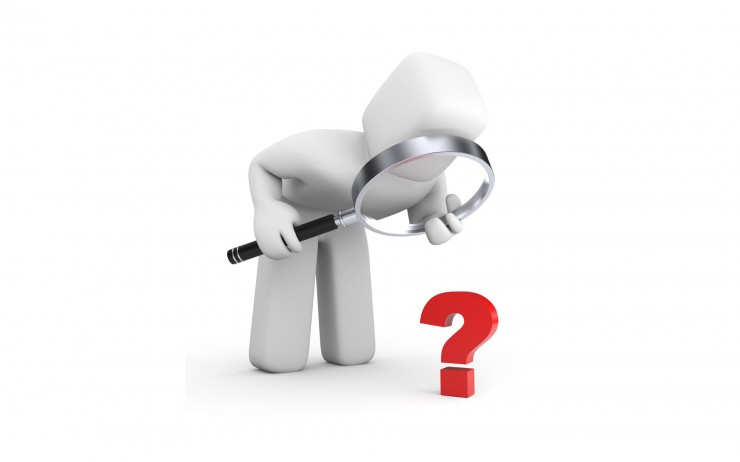 На чем основывается составление проекта бюджета  муниципального района
3
Прогнозе
социально –
экономического
развития
 муниципального района
Основных
направлениях
бюджетной и налоговой
политики  муниципального района
Составление проекта  местного бюджета  основывается на:
4
5
Оценке ожидаемого исполнения местного бюджета за текущий финансовый год
Муниципальных
программах  муниципального района
Введение
2
1
Положениях послания Президента Российской Федерации федеральному собранию Российской Федерации
19
Введение
Бюджетный процесс
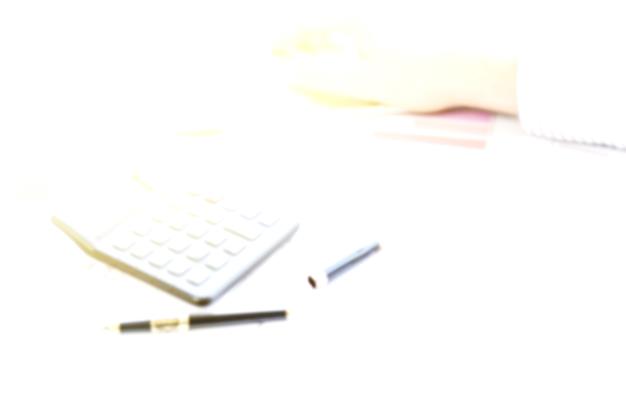 20
Введение
Расходные обязательства  муниципального образования «Демидовский район» Смоленской области
Формирование расходов бюджета муниципального района осуществляется в соответствии с расходными обязательствами, исполнение которых согласно законодательству должно происходить за счет средств районного бюджета. 
В соответствии со статьей 15 Федерального закона № 131-ФЗ к вопросам местного значения муниципальных районов относятся:
1) составление и рассмотрение проекта бюджета муниципального района, утверждение и исполнение бюджета муниципального района, осуществление контроля за его исполнением, составление и утверждение отчета об исполнении бюджета муниципального района;
2) установление, изменение и отмена местных налогов и сборов муниципального района;
3) владение, пользование и распоряжение имуществом, находящимся в муниципальной собственности муниципального района;
4) организация в границах муниципального района электро- и газоснабжения поселений в пределах полномочий, установленных законодательством Российской Федерации;
5) дорожная деятельность в отношении автомобильных дорог местного значения вне границ населенных пунктов в границах муниципального района, осуществление муниципального контроля за сохранностью автомобильных дорог местного значения вне границ населенных пунктов в границах муниципального района, и обеспечение безопасности дорожного движения на них, а также осуществление иных полномочий в области использования автомобильных дорог и осуществления дорожной деятельности в соответствии с законодательством Российской Федерации;
6) создание условий для предоставления транспортных услуг населению и организация транспортного обслуживания населения между поселениями в границах муниципального района;
6.1) участие в профилактике терроризма и экстремизма, а также в минимизации и (или) ликвидации последствий проявлений терроризма и экстремизма на территории муниципального района;
6.2) разработка и осуществление мер, направленных на укрепление межнационального и межконфессионального согласия, поддержку и развитие языков и культуры народов Российской Федерации, проживающих на территории муниципального района, реализацию прав национальных меньшинств, обеспечение социальной и культурной адаптации мигрантов, профилактику межнациональных (межэтнических) конфликтов;
7) участие в предупреждении и ликвидации последствий чрезвычайных ситуаций на территории муниципального района;
8) организация охраны общественного порядка на территории муниципального района муниципальной милицией;
8.1) предоставление помещения для работы на обслуживаемом административном участке муниципального района сотруднику, замещающему должность участкового уполномоченного полиции;
8.2) до 1 января 2017 года предоставление сотруднику, замещающему должность участкового уполномоченного полиции, и членам его семьи жилого помещения на период выполнения сотрудником обязанностей по указанной должности;
9) организация мероприятий межпоселенческого характера по охране окружающей среды;
11) организация предоставления общедоступного и бесплатного дошкольного, начального общего, основного общего, среднего общего образования по основным общеобразовательным программам в муниципальных образовательных организациях (за исключением полномочий по финансовому обеспечению реализации основных общеобразовательных программ в соответствии с федеральными государственными образовательными стандартами), организация предоставления дополнительного образования детей в муниципальных образовательных организациях (за исключением дополнительного образования детей, финансовое обеспечение которого осуществляется органами государственной власти субъекта Российской Федерации), создание условий для осуществления присмотра и ухода за детьми, содержания детей в муниципальных образовательных организациях, а также организация отдыха детей в каникулярное время;
12) создание условий для оказания медицинской помощи населению на территории муниципального района (за исключением территорий поселений, включенных в утвержденный Правительством Российской Федерации перечень территорий, население которых обеспечивается медицинской помощью в медицинских организациях, подведомственных федеральному органу исполнительной власти, осуществляющему функции по медико-санитарному обеспечению населения отдельных территорий) в соответствии с территориальной программой государственных гарантий бесплатного оказания гражданам медицинской помощи;
14) организация утилизации и переработки бытовых и промышленных отходов;
15) утверждение схем территориального планирования муниципального района, утверждение подготовленной на основе схемы территориального планирования муниципального района документации по планировке территории, ведение информационной системы обеспечения градостроительной деятельности, осуществляемой на территории муниципального района, резервирование и изъятие, в том числе путем выкупа, земельных участков в границах муниципального района для муниципальных нужд;
21
Введение
Расходные обязательства  муниципального образования «Демидовский район» Смоленской области (продолжение)
15.1) утверждение схемы размещения рекламных конструкций, выдача разрешений на установку и эксплуатацию рекламных конструкций на территории муниципального района, аннулирование таких разрешений, выдача предписаний о демонтаже самовольно установленных рекламных конструкций на территории муниципального района, осуществляемые в соответствии с Федеральным законом от 13 марта 2006 года N 38-ФЗ "О рекламе" (далее - Федеральный закон "О рекламе");
16) формирование и содержание муниципального архива, включая хранение архивных фондов поселений;
17) содержание на территории муниципального района межпоселенческих мест захоронения, организация ритуальных услуг;
18) создание условий для обеспечения поселений, входящих в состав муниципального района, услугами связи, общественного питания, торговли и бытового обслуживания;
19) организация библиотечного обслуживания населения межпоселенческими библиотеками, комплектование и обеспечение сохранности их библиотечных фондов;
19.1) создание условий для обеспечения поселений, входящих в состав муниципального района, услугами по организации досуга и услугами организаций культуры;
19.2) создание условий для развития местного традиционного народного художественного творчества в поселениях, входящих в состав муниципального района;
20) выравнивание уровня бюджетной обеспеченности поселений, входящих в состав муниципального района, за счет средств бюджета муниципального района;
21) организация и осуществление мероприятий по территориальной обороне и гражданской обороне, защите населения и территории муниципального района от чрезвычайных ситуаций природного и техногенного характера;
22) создание, развитие и обеспечение охраны лечебно-оздоровительных местностей и курортов местного значения на территории муниципального района, а также осуществление муниципального контроля в области использования и охраны особо охраняемых природных территорий местного значения;
23) организация и осуществление мероприятий по мобилизационной подготовке муниципальных предприятий и учреждений, находящихся на территории муниципального района;
24) осуществление мероприятий по обеспечению безопасности людей на водных объектах, охране их жизни и здоровья;
25) создание условий для развития сельскохозяйственного производства в поселениях, расширения рынка сельскохозяйственной продукции, сырья и продовольствия, содействие развитию малого и среднего предпринимательства, оказание поддержки социально ориентированным некоммерческим организациям, благотворительной деятельности и добровольчеству;
26) обеспечение условий для развития на территории муниципального района физической культуры и массового спорта, организация проведения официальных физкультурно-оздоровительных и спортивных мероприятий муниципального района;
27) организация и осуществление мероприятий межпоселенческого характера по работе с детьми и молодежью;
28) осуществление в пределах, установленных водным законодательством Российской Федерации, полномочий собственника водных объектов, установление правил использования водных объектов общего пользования для личных и бытовых нужд, включая обеспечение свободного доступа граждан к водным объектам общего пользования и их береговым полосам;
29) осуществление муниципального лесного контроля;
32) обеспечение выполнения работ, необходимых для создания искусственных земельных участков для нужд муниципального района, проведение открытого аукциона на право заключить договор о создании искусственного земельного участка в соответствии с федеральным законом;
33) осуществление мер по противодействию коррупции в границах муниципального района;
34) присвоение адресов объектам адресации, изменение, аннулирование адресов, присвоение наименований элементам улично-дорожной сети (за исключением автомобильных дорог федерального значения, автомобильных дорог регионального или межмуниципального значения), наименований элементам планировочной структуры в границах межселенной территории муниципального района, изменение, аннулирование таких наименований, размещение информации в государственном адресном реестре.
35) осуществление муниципального земельного контроля на межселенной территории муниципального района;
36) организация в соответствии с Федеральным законом от 24 июля 2007 года N 221-ФЗ "О государственном кадастре недвижимости" выполнения комплексных кадастровых работ и утверждение карты-плана территории.
22
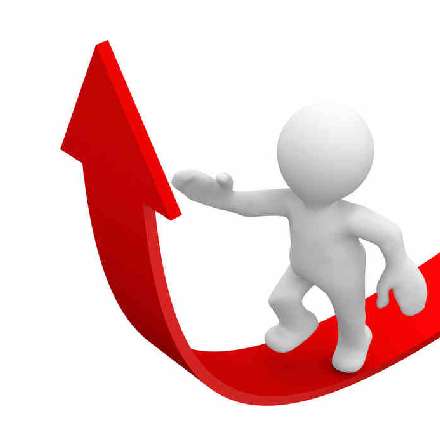 Основные показатели развития экономики  Демидовского района
23
Введение
Основные показатели социально-экономического развития Демидовского района
(продолжение)
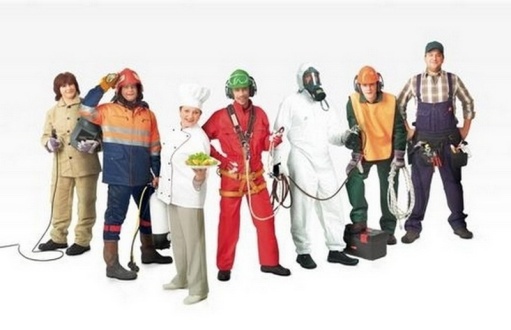 24
Введение
Основные показатели социально-экономического развития Демидовского района
(продолжение)
25
Введение
Основные показатели социально-экономического развития Демидовского района
(продолжение)
26
Введение
Основные показатели социально-экономического развития Демидовского района
(продолжение)
Численность населения Демидовского  района  (тыс.чел.)
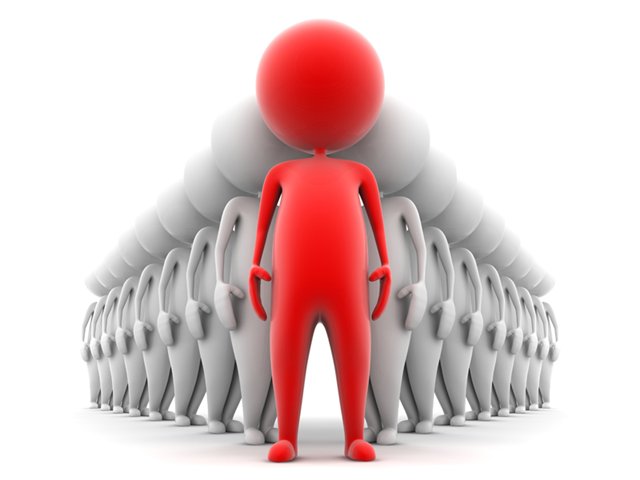 27
Введение
Основные показатели социально-экономического развития Демидовского района
(продолжение)
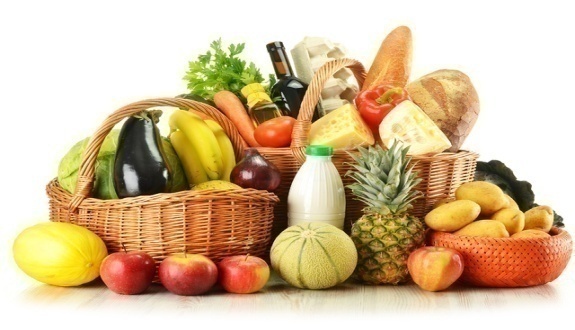 28
Бюджетная политика-совокупность принимаемых решений, осуществляемых органами законодательной (представительной) и исполнительной власти мер, связанных с определением основных направлений развития бюджетных отношений и выработкой конкретных путей их использования в интересах граждан, общества и государства.
Основные приоритеты бюджетной политики  муниципального образования «Демидовский район» Смоленской области  на  2024 – 2026 года
Обеспечение  макроэкономической  стабильности, которая  предусматривает  сбалансированный  бюджет  и устойчивость бюджетной  системы, повышение  инвестиционной привлекательности Демидовского района
Обеспечение исполнения Указов Президента Российской Федерации о повышении качества жизни населения («майских Указов»)
Сохранение социальной направленности бюджета
Повышение качества муниципального  управления местного бюджета
Обеспечение  нацеленности местного бюджета на достижение конкретных  результатов, применение программно- целевого принципа планирования местного бюджета
Обеспечение прозрачности и открытости бюджета и бюджетного процесса для общества
Обеспечение сбалансированности и устойчивости районного бюджета, выравнивание  уровня развития различных территорий Демидовского района
Введение
Основные направления бюджетной политики Демидовского района
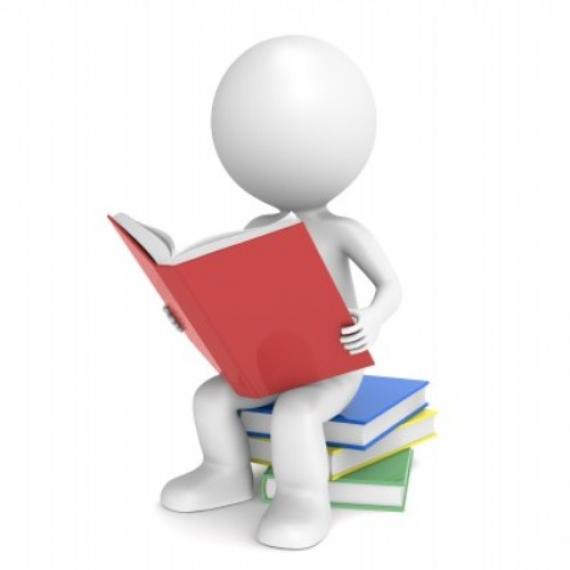 29
Введение
Основные направления налоговой политики Демидовского района
ОСНОВНЫЕ НАПРАВЛЕНИЯ НАЛОГОВОЙ ПОЛИТИКИ:
Совершенствование взаимодействия с налоговыми органами, усиление мер воздействия  на  плательщиков, имеющих задолженность по платежам, поступающим в местный  бюджет
Совершенствование работы  администраторов поступлений, усиление их контрольной функции
Эффективное использование имущественных, земельных и природных ресурсов, находящихся на территории Демидовского района Смоленской области
Повышение эффективности деятельности межведомственной комиссии при Администрации муниципального образования «Демидовский район» по координации работы, связанной с решением вопросов своевременной выплаты и регулирования уровня заработной платы, предотвращения фактов выплаты «теневой» заработной платы, увеличения собираемости и сокращения задолженности налоговых и неналоговых платежей в местный бюджет, снижения неформальной занятости на территории Демидовского района Смоленской области
Выявление и постановка на учет вновь открывшихся  юридических лиц и индивидуальных предпринимателей, осуществляющих деятельность на территории  Демидовского района Смоленской области
Расширение налогооблагаемой базы путем реализации мероприятий по содействию предпринимательской активности и развитию малого  и среднего бизнеса на территории муниципального образования «Демидовский район»  Смоленской области
30
тыс. рублей
Показатель
2024 год
2025 год
2026 год
ДОХОДЫ
505 304,0
416 300,3
450 073,9
506 084,7
РАСХОДЫ
416 300,3
449 746,5
-780,7
ДЕФИЦИТ (-), ПРОФИЦИТ (+)
0,0
327,4
Введение
Основные характеристики бюджета
муниципального образования «Демидовский  район» Смоленской области
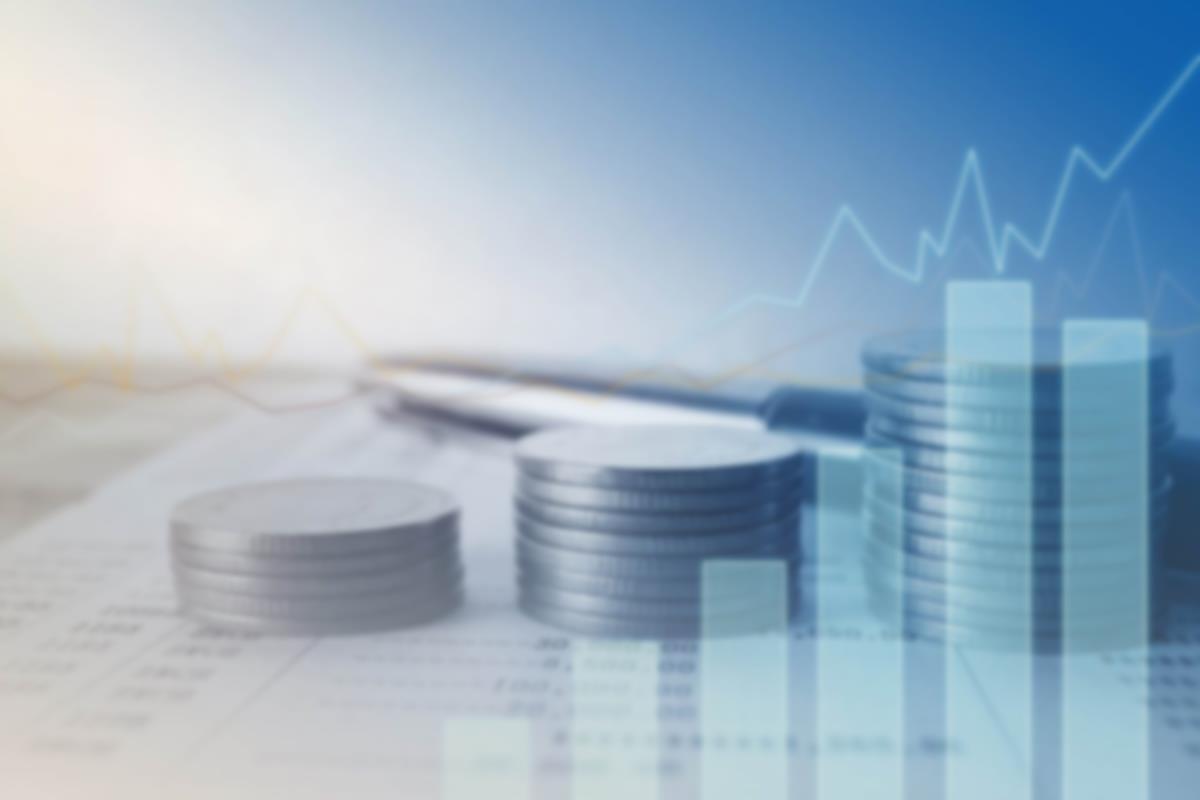 31
Введение
Основные характеристики бюджета
муниципального образования «Демидовский  район» Смоленской области
(продолжение)
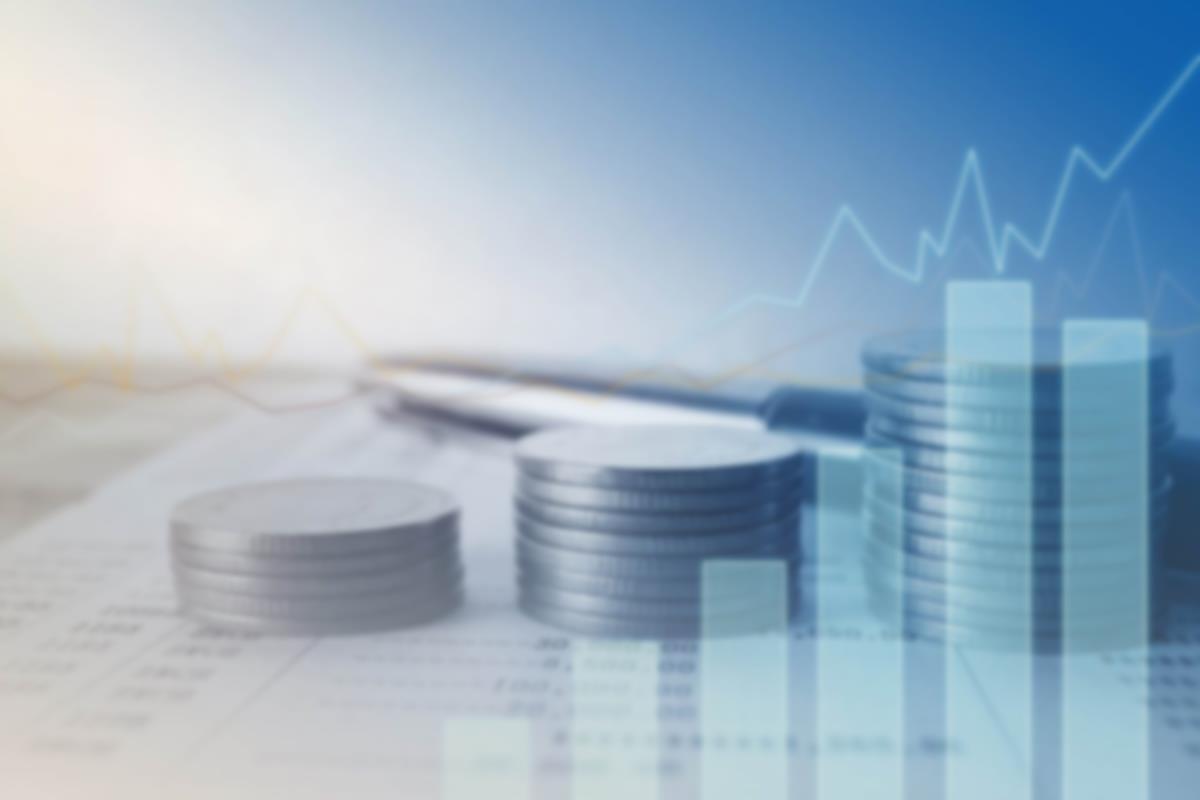 Введение
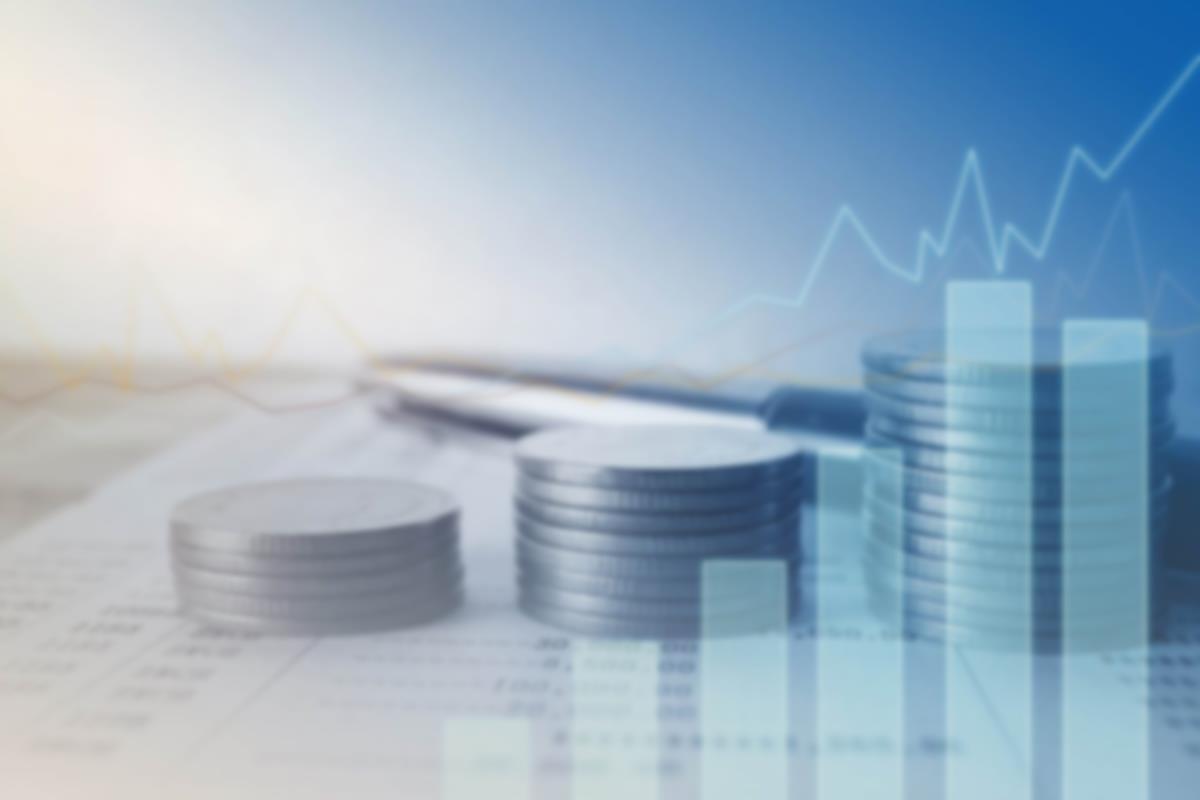 Основные параметры консолидированного бюджета
Демидовского района
на 2024  год   и на плановый период 2025 и 2026 годов
(тыс.рублей)
[Speaker Notes: Данные сверить с МРР]
Введение
Межбюджетные отношения
В 2024 году в рамках межбюджетных отношений планируются поступления в бюджет муниципального  района от бюджетов других уровней безвозмездные поступления в сумме 451 064,8 тыс. рублей. Из  бюджета муниципального района в бюджеты поселений планируется перечисление межбюджетных  трансфертов в сумме 35 291,6тыс. рублей.
О б л а с т н о й   б ю д ж е т
На решение  вопросов  местного  значения  234 677,5
тыс. рублей  

(Дотации +  Субсидии)
Возврат  остатков
-41,2
тыс. рублей
На исполнение  переданных
государственных  полномочий  214 969,1
тыс.рублей  

(Субвенции)
Прочие безввозмездные поступления 1 459,4
тыс.рублей  

(Иные МБТ)
Бюджет муниципального района
На решение вопросов  местного значения  35 291,6
тыс. рублей
На исполнение  переданных
полномочий 
204,5
тыс. рублей
Бюджет городских и сельских поселений
Раздел I. Доходы
Доходы бюджета муниципального образования «Демидовский  район» Смоленской области
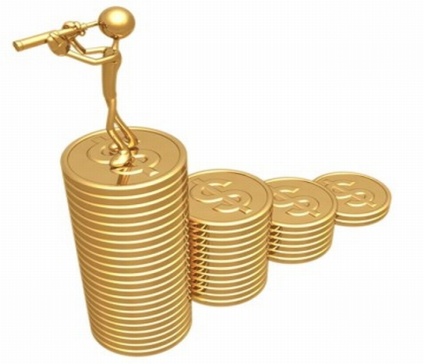 на 2024  год   и на плановый период 2025 и 2026 годов
35
Раздел I. Доходы
Налоговые и неналоговые доходы
на 2024  год   и на плановый период 2025 и 2026 годов
36
Раздел I. Доходы
Налоговые и неналоговые доходы
Структура налоговых и неналоговых доходов бюджета
 муниципального образования «Демидовский район» Смоленской области на 2024 год 
всего налоговых и неналоговых доходов – 54 239,2тыс. рублей
37
Раздел I. Доходы
Налоговые и неналоговые доходы
Структура налоговых и неналоговых доходов бюджета муниципального образования «Демидовский район» Смоленской области на 2025 год всего налоговых и неналоговых доходов – 56 941,8 тыс. рублей
Раздел I. Доходы
Налоговые и неналоговые доходы
Структура налоговых и неналоговых доходов бюджета муниципального образования «Демидовский район» Смоленской области на 2026 год всего налоговых и неналоговых доходов – 60 212,8 тыс. рублей
Раздел I. Доходы
Налоговые и неналоговые доходы
Динамика поступления налоговых доходов в бюджет муниципального образования «Демидовский район» Смоленской области  с 2024 по 2026
 годы, тыс. рублей
40
Раздел I. Доходы
Налоговые и неналоговые доходы
Динамика поступления неналоговых доходов в бюджет Демидовского муниципального района с 2024 по 2026 годы
41
Раздел I. Доходы
Налоговые и неналоговые доходы
Информация об основных налоговых и неналоговых доходах в динамике за 2022-2026
 годы
(тыс.рублей)
Раздел I. Доходы
Налоговые и неналоговые доходы
Сведения о налоговых льготах: на уровне бюджета муниципального района налоговые льготы не предоставлялись
Основные налогоплательщики района (уд. вес в сумме налоговых доходов -13,9%): 
ПО «Феникс», ПАО «Россети Центр», 
 ООО «Аспект», ООО «Фабрика «Шарм», ПО «Хлебокомбинат»
43
Раздел I. Доходы
Безвозмездные поступления
на 2024 год и на плановый период 2025 и 2026 годов
 тыс. рублей
В расчете на душу населения
35,8
34,2
42,5
37,1
44
Раздел I. Доходы
Безвозмездные поступления
Структура безвозмездных поступлений в бюджет муниципального образования «Демидовский район» Смоленской области с 2024 по 2026 год
45
Раздел I. Доходы
Безвозмездные поступления
Динамика безвозмездных поступлений в бюджет муниципального образования «Демидовский район» Смоленской области с 2024 по 2026 годы, тыс. рублей
46
Раздел II. Расходы
Расходы бюджета муниципального образования «Демидовский район» Смоленской области
Структура расходов бюджета на 2024 год , тыс.рублей
47
Раздел II. Расходы
Расходы бюджета муниципального образования «Демидовский район» Смоленской области
Структура расходов бюджета на 2025 год , тыс.рублей
48
Раздел II. Расходы
Расходы бюджета муниципального образования «Демидовский район» Смоленской области
Структура расходов бюджета на 2026 год , тыс.рублей
49
Раздел II. Расходы
Расходы бюджета муниципального образования «Демидовский район» Смоленской области
Ведомственная структура расходов бюджета с 2024 по 2026 годы, тыс. рублей
50
Раздел II. Расходы
Расходы бюджета муниципального образования «Демидовский район» Смоленской области
ПУБЛИЧНЫЕ  ОБЯЗАТЕЛЬСТВА
Местным бюджетом предусмотрено  исполнение: 
2024-2026 года – 12 публичных  обязательств
(тыс.рублей)
ВСЕГО
публичных
обязательств
за счет областного бюджета
за счет местного
бюджета
2024
19 808,7
13 897,1
5 911,6
14 082,0
13 772,0
310,0
2025
14 088,9
13 778,9
310,0
2026
Раздел II. Расходы
Расходы бюджета муниципального образования «Демидовский район» Смоленской области
(тыс.рублей)
РАСХОДЫ НА ОКАЗАНИЕ МЕР СОЦИАЛЬНОЙ ПОДДЕРЖКИ 
ОТДЕЛЬНЫМИ КАТЕГОРИЯМИ ГРАЖДАН  (публичных обязательств)
Раздел II. Расходы
Расходы бюджета в расчете на душу населения
в 2024 году
Раздел II. Расходы
Бюджет в разрезе муниципальных программ
МУНИЦИПАЛЬНЫЕ ПРОГРАММЫ
на 2024 - 2026 годы
(тыс.рублей)
Расходы местного бюджета
Расходы в рамках муниципальных программ
Непрограммные расходы
2024
506 084,7
(100%)
501 221,5
(99,0%)
4 863,2
(1,0%)
416 300,3
(100%)
407 886,7
(98,0%)
8 413,6
(2,0%)
2025
449 746,5
(100%)
436 423,8
(97,0%)
13 322,6
(3,0%)
2026
Раздел II. Расходы
Бюджет в разрезе муниципальных программ
Структура расходов бюджета на 2024 - 2026 год , тыс. рублей
Расходы в рамках муниципальных программ
Непрограммные расходы
Раздел II. Расходы
(тыс.рублей)
Бюджет в разрезе муниципальных программ
Раздел II. Расходы
Бюджет в разрезе муниципальных программ
Муниципальная программа 
«Обеспечение жильем молодых семей»
Цель программы - поддержка органами местного самоуправления муниципального образования «Демидовский район» Смоленской области молодых семей, проживающих на территории муниципального образования «Демидовский район» Смоленской области, признанных в установленном порядке нуждающимися в улучшении жилищных условий, в решении жилищной проблемы
Задачи программы:
1) предоставление молодым семьям социальных выплат на приобретение жилья эконом класса или строительство индивидуального жилого дома эконом класса (далее также - социальная выплата);
2) создание на территории муниципального образования «Демидовский район» Смоленской области условий для привлечения молодыми семьями собственных средств, дополнительных финансовых средств кредитных и других организаций, предоставляющих жилищные кредиты и займы, в том числе ипотечные,  для приобретения жилья  или строительства жилого дома эконом класса (далее также – кредиты или займы).
(тыс.рублей)
Раздел II. Расходы
Бюджет в разрезе муниципальных программ
Муниципальная программа 
«Развитие дорожно-транспортного комплекса муниципального образования «Демидовский район» Смоленской области» 
Цели программы :
- обеспечение сохранности автомобильных дорог общего пользования между населенными пунктами МО«Демидовский район»
- увеличение срока службы дорожных покрытий, сооружений
улучшение технического состояния автомобильных дорог общего пользования между населенными пунктами МО«Демидовский район»
 обеспечение  транспортного обслуживания населения автомобильным транспортом на пригородных  маршрутах  в границах МО«Демидовский район»  
Задачи программы:
- содержание дорог на современном уровне эстетики и безопасности
- своевременность и плановость уборки дорог от снега, наледи, мусора
 ремонт существующей сети автомобильных дорог общего пользования между населенными пунктами МО«Демидовский район», улучшение их транспортно-эксплуатационного состояния для обеспечения безопасности дорожного движения
 совершенствование системы организации дорожного движения в Демидовском районе
 обеспечение жителей Демидовского района доступностью транспортных услуг
(тыс.рублей)
Раздел II. Расходы
Бюджет в разрезе муниципальных программ
Муниципальная программа 
«Развитие водохозяйственного комплекса Демидовского района Смоленской области»

Цели программы :
- создание условий для сохранения в исправном состоянии и обеспечения безаварийной эксплуатации гидротехнических сооружений, расположенных на территории муниципального образования «Демидовский район» Смоленской области;
- восстановление водных объектов до состояния, обеспечивающего экологически благоприятные условия жизни населения.
Задачи программы:
- проведение инвентаризации бесхозяйных подземных водозаборных сооружений, разработка проектов и проведение работ по ликвидационному тампонажу бесхозяйных подземных водозаборных скважин;
- осуществление капитального ремонта бесхозяйных гидротехнических сооружений.
(тыс.рублей)
Раздел II. Расходы
Бюджет в разрезе муниципальных программ
Муниципальная программа 
«Развитие физической культуры и спорта в муниципальном образовании «Демидовский район» Смоленской области» 

Цель программы - увеличение числа людей, занимающихся физической культурой и спортом, до 15 процентов от общей численности населения  Демидовского района Смоленской области.

Задачи программы:
- увеличение численности детей, подростков и молодежи, регулярно занимающихся физической культурой и спортом, до 40 процентов от общего количества детей,  подростков  и     молодежи,     посещающих занятия физической культурой в      образовательных учреждениях  Демидовского района Смоленской области
- увеличение    количества подготовленных спортсменов  высокого   класса,     выступающих  на   областных,  российских и международных спортивных соревнованиях
- создание детских спортивных клубов
- повышение эффективности пропаганды здорового образа жизни, физической культуры и спорта на территории МО«Демидовский район»
- создание и поддержка групп «Здоровья».
(тыс.рублей)
Раздел II. Расходы
Муниципальная программа 
«Развитие образования в муниципальном образовании «Демидовский район» Смоленской области»
Цели программы:
-  обеспечение устойчивого развития и совершенствования системы дошкольного образования в МО«Демидовский район»
повышение качества, доступности и эффективности бесплатного общего образования в муниципальных бюджетных образовательных учреждениях Демидовского района Смоленской области
 повышение качества и доступности дополнительного образования детей на территории МО«Демидовский район»
 создание оптимальных условий, направленных на формирование системы оздоровления и отдыха   детей,   проживающих на территории МО «Демидовский район» и за его пределами
Задачи программы:
повышение уровня компетентности и профессионального  мастерства педагогов и руководителей ДОУ
обеспечение условий для содержания детей и работы сотрудников ДОУ
- обновление состава и компетенций педагогических кадров, создание механизмов мотивации педагогов к повышению качества  работы и непрерывному профессиональному развитию
Бюджет в разрезе муниципальных программ
(тыс.рублей)
Раздел II. Расходы
Бюджет в разрезе муниципальных программ
Муниципальная программа 
«Развитие культуры в муниципальном образовании «Демидовский район» Смоленской области»

Цели и задачи программы :
- создание социально-экономических условий для развития культуры   в
 муниципальном  образовании «Демидовский район» Смоленской области;
- организация культурно-досуговой деятельности в муниципальном образовании «Демидовский район» Смоленской области 
- обеспечение качественного предоставления дополнительного образования детей в области  культуры и искусства;
- организация библиотечного обслуживания населения в муниципальном образовании «Демидовский район» Смоленской области 
- организация музейного обслуживания населения муниципального образования «Демидовский район»  Смоленской области 
- развитие внутреннего и выездного туризма в муниципальном образовании «Демидовский район» Смоленской области 
- бухгалтерское обслуживание учреждений культуры
(тыс.рублей)
Раздел II. Расходы
Бюджет в разрезе муниципальных программ
Муниципальная программа 
«Гражданско – патриотическое воспитание граждан в муниципальном образовании «Демидовский район» Смоленской области» 
Цель программы - развитие и совершенствование системы гражданско-патриотического воспитания граждан в муниципальном образовании «Демидовский район» Смоленской области и повышение уровня консолидации общества для решения задач обеспечения национальной безопасности и устойчивого развития Российской Федерации, укрепления чувства сопричастности граждан к истории и культуре России.
Задачи программы:
- проведение научно-обоснованной управленческой и организаторской деятельности по созданию условий для эффективного гражданско - патриотического воспитания граждан.
- утверждение в сознании подрастающего поколения и граждан патриотических ценностей, взглядов и убеждений, уважения к культурному и историческому наследию Демидовского края, Смоленщины и России.
- воспитание чувства гордости, любви и уважения к  малой Родине, к Смоленщине, к России.
- воспитание чувства уважения к пожилым людям.
 повышение престижа военной службы.
 создание   условий      для  повышения активности участия граждан в  мероприятиях, посвященных патриотическому прошлому России, Смоленщины, Родного края.
- воспитание бережного отношения к памятникам истории, культуры и архитектуры.
(тыс.рублей)
Раздел II. Расходы
Бюджет в разрезе муниципальных программ
Муниципальная программа 
«Развитие малого и среднего предпринимательства в муниципальном образовании «Демидовский район» Смоленской области»

Цель программы - обеспечение благоприятных условий для 
развития малого и среднего предпринимательства и повышение 
его роли в социально-экономическом развитии муниципального образования «Демидовский район» Смоленской области.
Задачи программы:
- совершенствование нормативно-правовой базы и мониторинга деятельности субъектов малого и среднего предпринимательства;
- финансовая и имущественная поддержка малого и среднего предпринимательства;
- информационная поддержка субъектов малого и среднего предпринимательства;
- консультативная поддержка малого и среднего предпринимательства;
содействие росту конкурентоспособности и продвижению продукции субъектов малого и среднего предпринимательства на товарные рынки.
увеличение доли малых и средних предприятий в общем числе предприятий, осуществляющих деятельность на территории МО«Демидовский район» до 35%;
 увеличение оборота малых и средних предприятий, осуществляющих деятельность на территории МО«Демидовский район» в 2,5 раза;
 увеличение доли среднесписочной численности работников (без внешних совместителей) занятых у субъектов малого и среднего предпринимательства, в общей численности населения Демидовского района Смоленской области до 3,3%;
увеличение доли обрабатывающей промышленности в обороте субъектов малого и среднего предпринимательства (без учета индивидуальных предпринимателей) до 20%;
объем инвестиций в основной капитал малых предприятий (за исключением бюджетных средств).
(тыс.рублей)
Раздел II. Расходы
Бюджет в разрезе муниципальных программ
Муниципальная программа 
«Создание условий для обеспечения безопасности жизнедеятельности населения муниципального образования «Демидовский район» Смоленской области»
Цель программы - обеспечение безопасности граждан от криминогенных угроз и  защита личности от преступных посягательств на территории муниципального образования «Демидовский район» Смоленской области; снижение темпов роста заболеваемости наркоманией, алкоголизмом, токсикоманией детей и молодежи путем координации деятельности всех муниципальных учреждений, организаций и общественных объединений в направлении профилактики, профилактика табакокурения; профилактика правонарушений
Задачи программы:
- Создание комплекса социальных, образовательных и медико-психологических мероприятий, направленных на профилактику
(тыс.рублей)
наркомании и других зависимостей; борьбы с преступностью, безнадзорностью, беспризорностью несовершеннолетних; ресоциализацию лиц, свободившихся из мест лишения свободы.;
- концентрация  усилий  правоохранительных  органов  по  борьбе  с  наиболее опасными формами незаконного оборота  наркотиков; формирование негативного общественного отношения к незаконному   потреблению наркотиков; профилактика правонарушений связанных с незаконным оборотом наркотиков; проведение операции «Без наркотиков»;
- создание системы мониторинга наркомании и других зависимостей;
- пропаганда здорового образа жизни среди населения;
- информационно-правовое обеспечение населения по вопросам зависимостей и правонарушений
- формирование отрицательного отношения к зависимостям;
- организация методической помощи специалистам в сфере профилактики зависимостей и правонарушений;
снижение уровня преступности на территории МО«Демидовский район»;
 выявление и устранение причин и условий, способствующих совершению правонарушений;
профилактика правонарушений в рамках отдельной отрасли, сферы управления, предприятия, организации, учреждения.
Раздел II. Расходы
Бюджет в разрезе муниципальных программ
Муниципальная программа 
«Модернизация объектов коммунального назначения муниципальных учреждений на территории муниципального образования
 «Демидовский район» Смоленской области»

Цели программы:
- модернизация объектов коммунального назначения;
- модернизация систем водоотведения;
- снижение аварийности на объектах коммунального назначения;
повышение срока службы тепловых сетей;
снижение эксплуатационных расходов;
-повышение надежности и эффективности работы объектов коммунального назначения.

Задачи программы:
- перевод на автономное газовое отопление;
- развитие систем теплоснабжения;
- реконструкция существующих тепловых сетей;
- бесперебойное снабжение теплом
(тыс.рублей)
Раздел II. Расходы
Бюджет в разрезе муниципальных программ
Муниципальная программа 
«Развитие добровольчества (волонтерства) в муниципальном образовании «Демидовский район» Смоленской области»

Цель программы – вовлечение в добровольческую (волонтерскую) деятельность граждан всех возрастов, проживающих на территории муниципального образования «Демидовский район» Смоленской области
Задачи программы:
- Совершенствование межведомственного взаимодействия в сфере развития добровольческого (волонтерского) движения в муниципальном образовании «Демидовский район» Смоленской области.
- Создание условий, обеспечивающих востребованность участия добровольческих (волонтерских) организаций и добровольцев (волонтеров) в решении социальных задач, а также повышение признания добровольчества (волонтерства) в обществе. 
- Поддержка деятельности существующих и создание условий для возникновения новых добровольческих (волонтерских) организаций.
- Создание инфраструктуры добровольческой деятельности на территории муниципального образования «Демидовский район» Смоленской области.
- Развитие инфраструктуры методической, информационной, консультационной, образовательной и ресурсной поддержки добровольческой (волонтерской) деятельности.
- Расширение масштабов межсекторного взаимодействия в сфере добровольчества (волонтерства), включая взаимодействие добровольческих (волонтерских) организаций с другими организациями некоммерческого сектора, бизнесом, органами государственной власти и органами местного самоуправления, государственными и муниципальными учреждениями, средствами массовой информации, международными, религиозными и другими заинтересованными организациями.
(тыс.рублей)
Раздел II. Расходы
Муниципальная программа 
«Демографическое развитие муниципального образования «Демидовский район» Смоленской области»

Цель программы - стабилизация численности населения и создание условий для ее роста. Повышение качества жизни населения и увеличение ожидаемой продолжительности жизни
Задачи программы:
укрепление института семьи, повышение ее престижа в общественном мнении; 
 ориентирование системы ценностей населения на устойчивую, юридически оформленную семью с несколькими детьми. Стимулирование рождаемости, снижение количества абортов;
- снижение доли детей-сирот и детей, оставшихся без попечения родителей, находящихся в государственных и муниципальных учреждениях. Формирование общественного мнения на реализацию права ребенка жить и воспитываться в семье; развитие всех форм семейного устройства детей, оставшихся без попечения родителей;
сохранение и укрепление здоровья населения, увеличение продолжительности активной жизни, создание условий и формирование мотивации для ведения здорового образа жизни, существенное снижение уровня заболеваемости социально значимыми  и представляющими опасности для окружающих заболеваниями;
 улучшение жилищных условий молодых семей, снижение уровня бедности;
 регулирование внутренних миграционных потоков, привлечение молодых  специалистов.
Бюджет в разрезе муниципальных программ
(тыс.рублей)
Раздел II. Расходы
Муниципальная программа 
«Доступная среда муниципального образования «Демидовский район» Смоленской области»
Цели программы:
- повышение доступности информационных ресурсов для лиц с ограниченными возможностями;
- создание условий для улучшения качества жизни инвалидов;
- повышение  доступности социально значимых объектов.

Задачи программы:
- обеспечение беспрепятственного доступа лиц с ограниченными возможностями к пользованию информационными ресурсами;
- повышение уровня социальной адаптации инвалидов;
- обеспечение беспрепятственного доступа лиц с ограниченными возможностями к социально значимым объектам.
Бюджет в разрезе муниципальных программ
(тыс.рублей)
Раздел II. Расходы
Бюджет в разрезе муниципальных программ
Муниципальная программа 
«Создание условий для эффективного управления муниципальными финансами в муниципальном образовании «Демидовский район» Смоленской области»
Цели программы:
обеспечение долгосрочной сбалансированности и устойчивости бюджетной системы муниципального образования «Демидовский район» Смоленской 
области;
 - эффективное управление муниципальным долгом;
 - создание условий для эффективного выполнения полномочий органов местного самоуправления 
поселений, входящих в состав муниципального 
образования «Демидовский район» Смоленской 
области 
Задачи программы:
- совершенствование составления и организации исполнения бюджета муниципального района, оперативное и эффективное управление денежными потоками, повышение эффективности и прозрачности бюджетной отчетности; 
- ведение учета использования бюджетных ассигнований резервного фонда Администрации муниципального образования «Демидовский район» Смоленской области; 
- достижение приемлемых, и экономически обоснованных объема и структуры муниципального долга, минимизация стоимости заимствования;
- стимулирование органов местного  самоуправления поселений к укреплению и развитию собственной доходной базы, обеспечение выравнивания  их финансовых возможностей по  исполнению полномочий  по вопросам местного значения.
(тыс.рублей)
Раздел II. Расходы
Бюджет в разрезе муниципальных программ
Муниципальная программа 
«Поддержка общественных некоммерческих организаций муниципального образования «Демидовский район» Смоленской области» 

Цель программы - создание правовых и экономических условий для поддержки общественных некоммерческих организаций социальной направленности  муниципального образования «Демидовский район» Смоленской области.

Задача программы - создание условий для деятельности в системе гражданского общества общественных некоммерческих организаций, максимальное  использование их потенциала для эффективного  решения социально значимых проблем инвалидов и ветеранов проживающих на территории Демидовского района Смоленской области.
(тыс.рублей)
Раздел II. Расходы
Бюджет в разрезе муниципальных программ
Муниципальная программа 
 «Создание условий для предоставления гарантий по выплате пенсий за выслугу лет муниципальным служащим муниципального образования «Демидовский район» Смоленской области»

Цель программы - стабильное повышение качества и уровня жизни  отдельных категорий граждан из числа лиц, замещавших муниципальные должности, должности  муниципальной службы (муниципальные должности муниципальной службы) в органах местного  самоуправления муниципального образования «Демидовский район» Смоленской области

Задача программы - осуществление назначения, расчета и выплаты пенсии за выслугу лет лицам, замещавшим муниципальные должности, должности муниципальной службы (муниципальные должности  муниципальной службы) в органах местного  самоуправления муниципального образования «Демидовский район» Смоленской области
(тыс.рублей)
Раздел II. Расходы
Бюджет в разрезе муниципальных программ
Муниципальная программа 
«Обеспечение деятельности Администрации и содержание аппарата Администрации муниципального образования «Демидовский район» Смоленской области»

Цель программы - решение вопросов местного значения и повышение эффективности деятельности Администрации муниципального образования «Демидовский район» Смоленской области», а также обеспечение организационных, информационных, научно-методических условий для реализации муниципальной программы.

Задачи программы:
- исполнение полномочий по решению вопросов местного значения в соответствии с федеральными законами, законами Смоленской области и иными муниципальными правовыми актами;
- исполнение отдельных государственных полномочий, переданных законами  Смоленской области, полномочий, переданных поселениями Демидовского района в соответствии с заключенными соглашениями;
- повышение доступности и качества оказания государственных и муниципальных услуг;
- соответствие муниципальных правовых актов действующему законодательству по результатам проверки контрольно-надзорных органов.
(тыс.рублей)
Раздел II. Расходы
Бюджет в разрезе муниципальных программ
Муниципальная программа 
«Противодействие экстремизму и профилактика терроризма на территории муниципального образования «Демидовский район» Смоленской области»

Цели и задачи программы :
- утверждение основ гражданской идентичности как начала, объединяющего всех жителей Демидовского района;                                   
- воспитание культуры толерантности и межнационального согласия;
- достижение необходимого уровня правовой культуры граждан как основы толерантного сознания и поведения;                                         
- формирование в молодежной среде мировоззрения и духовно-нравственной атмосферы этнокультурного взаимоуважения, основанных на принципах уважения прав и свобод человека, стремления к межэтническому миру и согласию, готовности к диалогу;
- общественное осуждение и пресечение на основе действующего законодательства любых проявлений дискриминации, насилия, расизма и экстремизма на  национальной и конфессиональной почве;
- разработка и реализация образовательных программ, направленных на формирование у подрастающего поколения позитивных установок на этническое многообразие.
(тыс.рублей)
Раздел II. Расходы
Бюджет в разрезе муниципальных программ
Муниципальная программа 
«Повышение эффективности управления муниципальным имуществом муниципального образования «Демидовский район» Смоленской области» 

Цель программы - обеспечение доходности и рационального использования земельно-имущественного комплекса и его развитие.

Задачи программы:
- повышение эффективности использования муниципального имущества;
- администрирование доходов, поступающих от распоряжения муниципальной собственностью муниципального образования «Демидовский район» Смоленской области (далее – муниципальная собственность);
- контроль использования муниципальной собственности;
- обеспечение земельными участками льготных категорий граждан для ИЖС;
- обеспечение формирования земельных участков для продажи на торгах;
- определение рыночной стоимости недвижимого имущества (зданий, строений, земельных участков).
(тыс.рублей)
Раздел II. Расходы
Бюджет в разрезе муниципальных программ
Муниципальная программа 
«Организация автотранспортного обслуживания органов местного самоуправления муниципального образования «Демидовский район» Смоленской области»

Цель программы - организация автотранспортного обслуживания органов местного самоуправления муниципального образования «Демидовский район» Смоленской области.

Задача программы - предоставление автотранспортных услуг органами местного самоуправления муниципального образования «Демидовский район» Смоленской области структурным подразделениям Администрации муниципального образования «Демидовский район» Смоленской области.
(тыс.рублей)
Раздел II. Расходы
Бюджет в разрезе муниципальных программ
Муниципальная программа 
«Обеспечение финансовых расходов Отдела городского хозяйства Администрации муниципального образования «Демидовский район» Смоленской области»

Цель программы - решение вопросов местного значения и повышение эффективности деятельности Отдела городского хозяйства Администрации муниципального образования «Демидовский район» Смоленской области (далее – Отдел городского хозяйства Администрации), а также обеспечение организационных, информационных, научно-методических условий для реализации муниципальной Программы.

Задачи программы:
- обеспечение деятельности Отдела городского хозяйства Администрации;
- повышение доступности и качества оказания муниципальных услуг;
- информационное сопровождение деятельности Отдела городского хозяйства Администрации;
- соответствие муниципальных правовых актов действующему законодательству по результатам проверки контрольно-надзорных органов;
- увеличение доли современной компьютерной и организационной техники к общему количеству компьютерной и организационной техники в Отделе городского хозяйства Администрации.
(тыс.рублей)
Раздел II. Расходы
Бюджет в разрезе муниципальных программ
Муниципальная программа 
«Энергосбережение и повышение  энергетической эффективности на территории муниципального  образования «Демидовский район» Смоленской области»

Цели программы :
- выполнение требований, установленных Федеральным законом Российской Федерации от 23 ноября 2009 г. № 261-ФЗ «Об энергосбережении и о повышении энергетической эффективности и о внесении изменений в отдельные законодательные акты Российской Федерации»; 
- повышение энергетической эффективности экономики муниципального образования «Демидовский район» Смоленской области;
- обеспечение системности и комплексности при проведении мероприятий по энергосбережению.
Задачи программы:
-реализация организационных мероприятий по энергосбережению и повышению энергетической эффективности;
- повышение эффективности системы теплоснабжения, электроснабжения, водоснабжения и водоотведения;
- внедрение новых энергосберегающих технологий, оборудования и материалов   в муниципальных учреждениях;
- снижение потерь в сетях электро-, тепло- и водоснабжения;
- создание условий для привлечения инвестиций в целях внедрения энергосберегающих технологий, в том числе и на рынке энергосервисных услуг;
- обновление основных производственных фондов экономики на базе новых энерго- и ресурсосберегающих технологий и оборудования, автоматизированных систем и информатики.
(тыс.рублей)
Раздел II. Расходы
Бюджет в разрезе муниципальных программ
Муниципальная программа 
«Разработка проектов генеральных планов и правил землепользования и застройки сельских поселений Демидовского района Смоленской области»

Цели программы :
обеспечение населенных пунктов  сельских поселений Демидовского района Смоленской области предпосылками для устойчивого развития, формирования благоприятной среды жизнедеятельности, экологической безопасности, надежности транспортной и инженерной инфраструктур, комплексности решений жилищной программы, эффективности использования производственных территорий, культурной преемственности градостроительных решений, эстетической выразительности.

Задачи программы:
обеспечить населенные пункты сельских поселений Демидовского района Смоленской области современной градостроительной документацией, картографической информацией, информацией о территориальном планировании и градостроительном развитии, и на их основе, нормативными правовыми актами по градостроительному регулированию застройки сельских поселений Демидовского района Смоленской области
(тыс.рублей)
Раздел II. Расходы
Бюджет в разрезе муниципальных программ
ПРЕДОСТАВЛЕНИЕ СУБСИДИЙ ЮРИДИЧЕСКИМ ЛИЦАМ
 В рамках реализации муниципальных программ предоставляются следующие 
субсидии юридическим лицам(за исключением муниципальных учреждений)
(тыс.рублей)
Раздел II. Расходы
Бюджетные инвестиции на приобретение объектов недвижимого имущества в муниципальную собственность
В рамках реализации программы развития образования предусмотрено финансирование на предоставление  жилых помещений детям-сиротам и детям, оставшимся без попечения родителей, лицам из их числа:
в 2024 году – 14 жилых помещения на сумму 14 443,4 тыс. руб., в т.ч. 
                                      Средства областного бюджета  - 14 443,4 тыс.рублей
                                      Средства местного бюджета – 0,0 тыс.рублей
в 2025 году – 14 жилых помещений на сумму 14 443,4 тыс. руб., в т.ч. 
                                      Средства областного бюджета  - 14 443,4 тыс.рублей
                                      Средства местного бюджета – 0,0 тыс.рублей
в 2026 году –14 жилых помещений на сумму 14 443,4 тыс. руб., в т.ч. 
                                      Средства областного бюджета  - 14 443,4 тыс.рублей
                                      Средства местного бюджета – 0,0 тыс.рублей
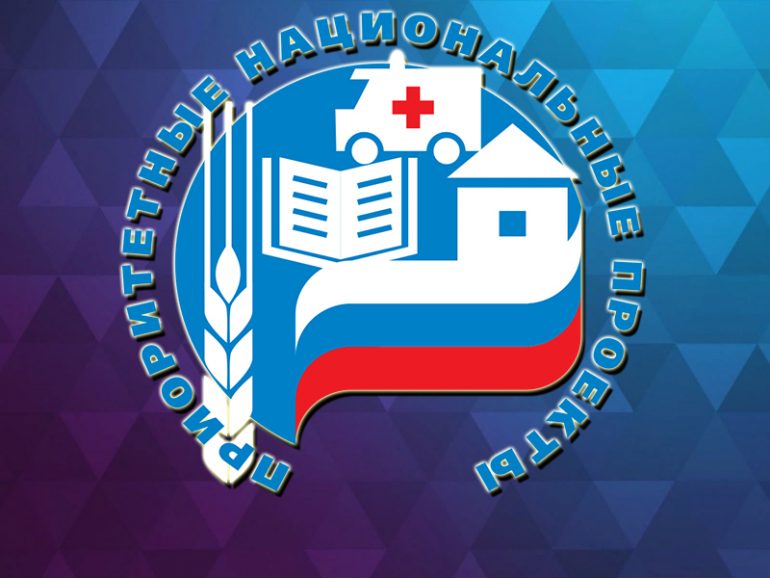 Раздел II. Расходы
Реализация национальных проектов
В целях осуществления прорывного научно-технологического и социально-экономического развития Российской Федерации, увеличения численности населения страны, повышения уровня жизни граждан, создания комфортных условий для их проживания, а также условий и возможностей для самореализации и раскрытия таланта каждого человека, Президентом Российской Федерации подписан Указ от 07.05.2018 № 204 «О национальных целях и стратегических задачах развития Российской Федерации на период до 2024 года».
Раздел II. Расходы
Реализация национальных проектов
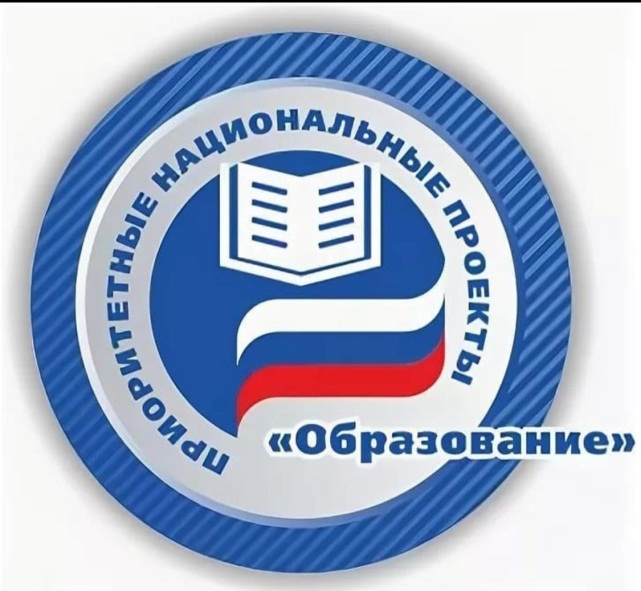 НАЦИОНАЛЬНЫЙ ПРОЕКТ «ОБРАЗОВАНИЕ»
Из них:
Региональный проект «Современная школа»
Региональный проект "Патриотическое воспитание граждан Российской Федерации"
Раздел II. Расходы
Реализация национальных проектов
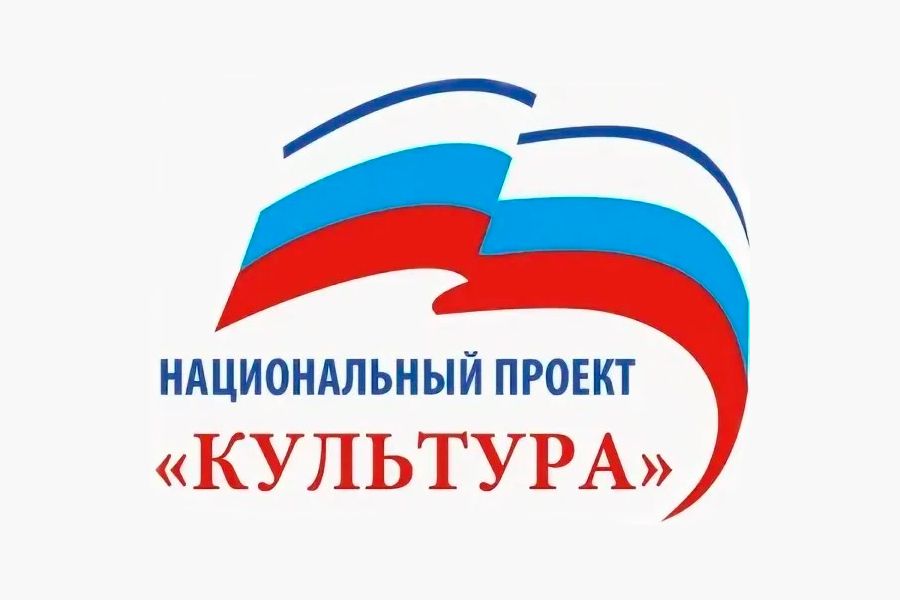 НАЦИОНАЛЬНЫЙ ПРОЕКТ «КУЛЬТУРА»
Из них:
Региональный проект «Творческие люди»
Раздел II. Расходы
Реализация национальных проектов
Сведения о реализации в муниципальном образовании "Демидовский  район" Смоленской области региональных проектов в рамках национальных проектов "Образование", "Культура"
(тыс.рублей)
продолжение на следующей странице
Раздел II. Расходы
Реализация национальных проектов
Сведения о реализации в муниципальном образовании "Демидовский  район" Смоленской области региональных проектов в рамках национальных проектов "Образование", "Культура“                      (продолжение)
(тыс.рублей)
Раздел III. Источники финансирования
Источники финансирования дефицита бюджета
 муниципального образования «Демидовский  район» Смоленской области
(тыс.рублей)
Раздел III. Источники финансирования
Муниципальный долг
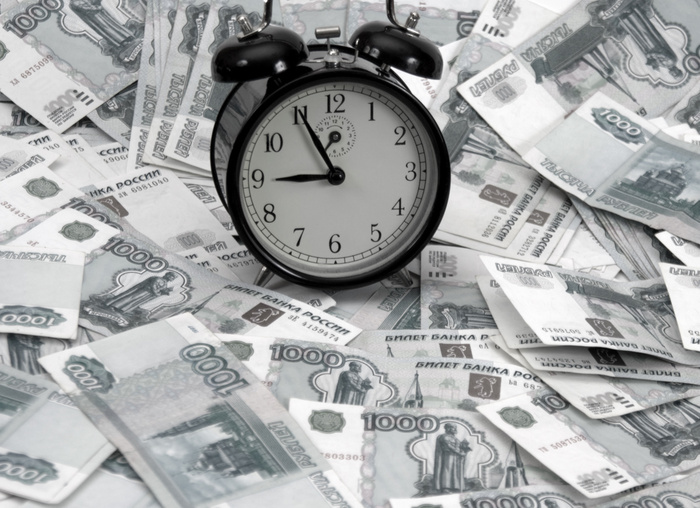 МУНИЦИПАЛЬНЫЙ ДОЛГ - обязательства, возникающие из муниципальных займов (заимствований), принятых на себя муниципальным образованием гарантий (поручительств), а также принятые на себя муниципальным образованием обязательства третьих лиц.
тыс. рублей
на 01.01.2025
3 638,6
Верхний предел
муниципального долга
на 01.01.2026
3 638,6
на 01.01.2027
3 274,7
88
Раздел III. Источники финансирования
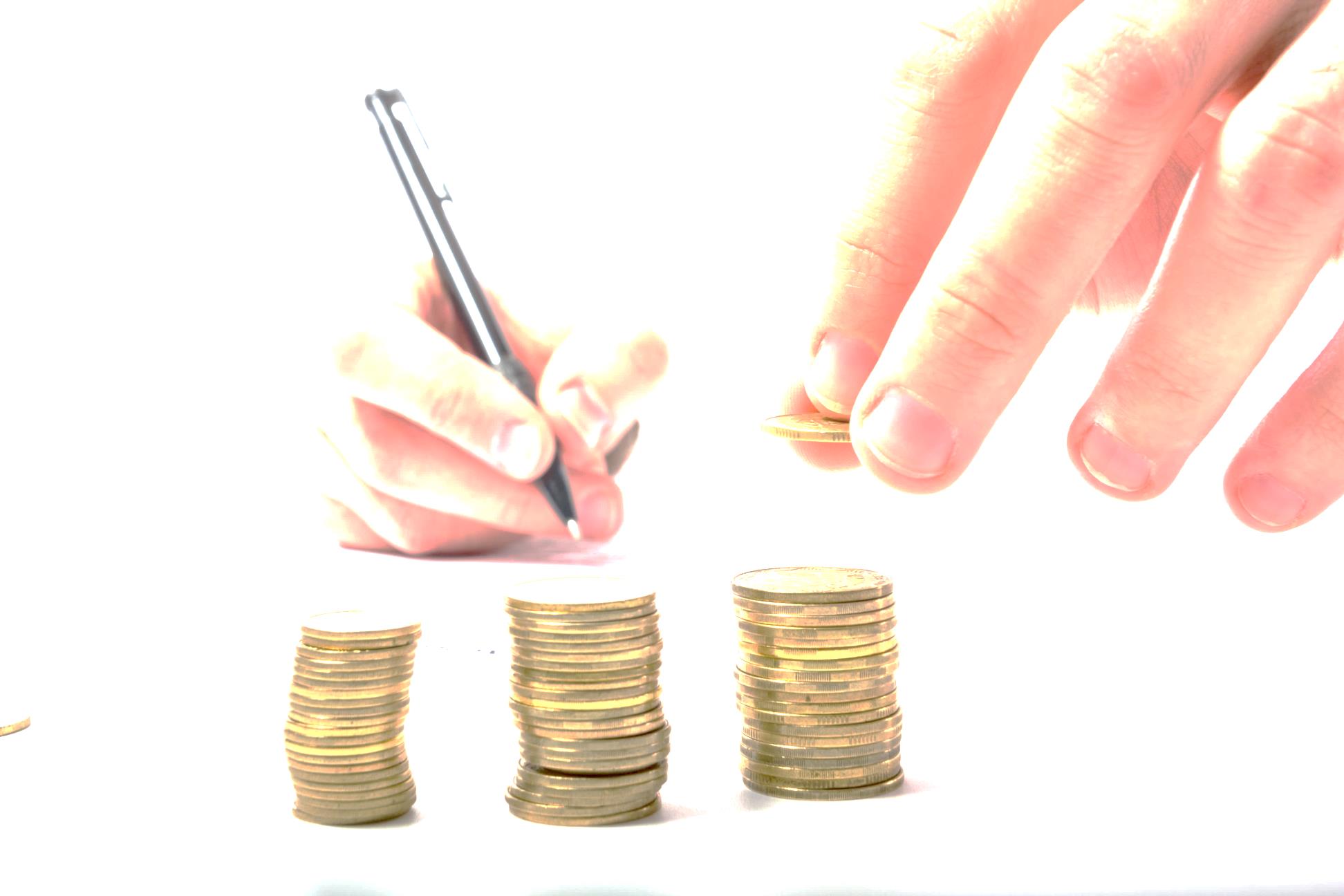 Муниципальный долг
ДИНАМИКА
(тыс.рублей)
В соответствии с Бюджетным кодексом РФ объем доходов на обслуживание муниципального долга не должен превышать 15 % объёма расходов бюджета муниципального района, за исключением объема расходов, которые осуществляются за счет субвенций, предоставляемых из бюджетов бюджетной системы Российской Федерации. В бюджете муниципального образования «Дорогобужский район» Смоленской области указанные ограничения соблюдены.
Раздел III. Источники финансирования
Муниципальный долг
СТРУКТУРА
(тыс.рублей)
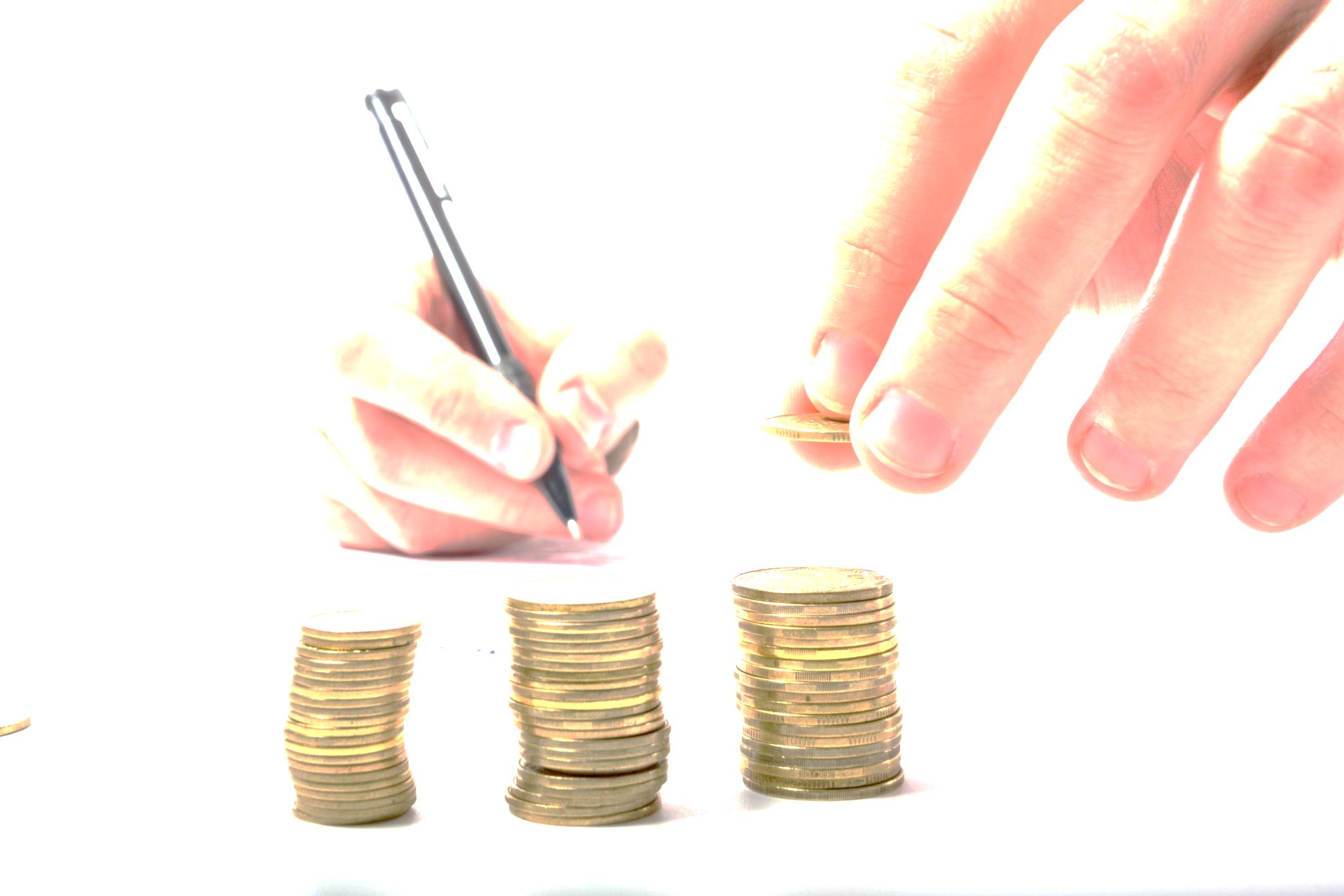 Дополнительная информация
Данный раздел содержит информацию:* о показателях бюджета муниципального образования «Демидовский район» Смоленской области на 2024 год и плановый период 2025 и 2026 годов, утвержденных решением Демидовским районным Советом депутатов от 27.12.2023 №97/9 (в редакции от 21.03.2024 № 19/3);* о форме участия граждан в публичных слушаниях и механизме взаимодействия местного населения с депутатами Демидовского районного Совета депутатов;* о разработчике брошюры «Бюджет для граждан»
Дополнительная информация
Решение Демидовского районного Совета депутатов от 21.03.2024 № 19/3 «О внесении изменений в решение Демидовского районного  Совета депутатов от 26.12.2023 № 97/9 «О бюджете муниципального образования «Демидовский район» Смоленской области на 2024 год и на плановый период 2025 и 2026 годов» (далее – решение о бюджете)  подготовлено  Финансовым управлением Администрации муниципального образования «Демидовский район» Смоленской области в соответствии с требованиями, установленными Бюджетным кодексом Российской Федерации. 

     Основные параметры бюджета муниципального образования «Демидовский район» Смоленской области (далее – бюджет муниципального района) , утверждены  в следующих объемах:
 (тыс. рублей)















Общие доходы бюджета муниципального района утверждены на 2024 год с увеличением на 973,6 тыс. рублей, на 2025 год – с увеличением на 1 254,9 тыс. рублей и 2026 год – с увеличением на 1 312,7 тыс. рублей. 
Налоговые  и  неналоговые  доходы бюджета муниципального района остаются неизменными.
Доходная часть бюджета муниципального района по безвозмездным поступлениям утверждены на 2024 год с увеличением на 973,6 тыс. рублей, на 2025 год – с увеличением на 1 254,9 тыс. рублей и 2026 год – с увеличением на 1 312,7 тыс. рублей.
Дополнительная информация
Утвержденные изменения по доходам
 (2024 год):
(2025 год):
(2026 год):
Дополнительная информация
Утвержденные изменения по расходам
 (2024 год):
(рублей)
Дополнительная информация
Утвержденные изменения по расходам
 (2024 год):
(продолжение)
Дополнительная информация
Утвержденные изменения по расходам
 (2024 год):
(продолжение)
Дополнительная информация
Утвержденные изменения по расходам
 (2024 год):
(Диаграммы по подразделам)
Дополнительная информация
Утвержденные изменения по расходам
 (2024 год):
Изменение расходов в разрезе ГРБС
(рублей)
Дополнительная информация
Утвержденные  изменения по расходам
 (2024 год):
Диаграмма  изменения расходов в разрезе ГРБС _
(тыс. рублей)
Дополнительная информация
Утвержденные изменения по расходам
 (2025 год):
(рублей)
(2026 год):
Изменение дефицита бюджета
	(рублей)
Дополнительная информация
Объемы бюджетных ассигнований муниципальных программ: 
 (рублей)
Дополнительная информация
Объемы бюджетных ассигнований муниципальных программ: 
 (рублей)
Дополнительная информация
Форма участия граждан в публичных слушаниях, проводимыхв муниципальном образовании «Демидовский район» Смоленской областии механизм взаимодействия местного населения с депутатами Демидовского районного Совета депутатовВажной  частью  бюджетного  процесса  является  рассмотрение  на  публичных слушаниях  проекта  бюджета  муниципального  образования  «Демидовский  район» Смоленской области на следующий финансовый год и плановый период (далее – бюджет муниципального района), а также отчета об исполнении бюджета муниципального района за прошедший финансовый год.Публичные слушания являются одной из форм непосредственного участия населения муниципального образования «Демидовский район» Смоленской области в обсуждении проектов муниципальных правовых актов по вопросам местного значения.
Дополнительная информация
О времени и месте проведения публичных слушаний, вопросах, подлежащих обсуждению, местные  жители  оповещаются  заблаговременно  (на  сайте  муниципального образования «Демидовский  район» Смоленской области  в  информационно-телекоммуникационной  сети «Интернет»,  в газете «ПОРЕЧАНКА», в социальных сетях «VK» и «ОK»). Проекты  муниципальных  правовых  актов,  подлежащих  рассмотрению  на  публичных слушаниях, итоги их обсуждения также публикуются на страницах газеты «ПОРЕЧАНКА» и на официальном сайте муниципального образования.Публичные  слушания  проводятся  открыто.  Граждане  муниципального  образования«Демидовский район» Смоленской области принимают в них непосредственное участие. Все решения на публичных слушаниях принимаются открытым голосованием большинством голосов участников публичных слушаний.Результатом обсуждения проектов решений Демидовского районного Совета депутатов является одобрение или отклонение проекта бюджета муниципального района, проекта отчета об исполнении бюджета муниципального района.Такая  форма  участия  местного  населения  в  административной  деятельности  оказывает непосредственное влияние на содержание актов, которые принимаются депутатами Демидовского районного Совета депутатов, и является проявлением непосредственной демократии.Участниками публичных слушаний, состоявшихся 14.12.2023, одобрен проект бюджета муниципального района на 2024 год и плановый период 2025 и 2026 годов.
Дополнительная информация
Взаимодействие  населения  муниципального  образования  «Демидовский  район» Смоленской области с депутатами Демидовского районного Совета депутатов происходит и по другим вопросам местного значения.На публичные слушания также выносятся:* проект Устава муниципального района, проект решения о внесении изменений и (или) дополнений в Устав муниципального района, кроме случаев, когда изменения вносятся в форме точного воспроизведения положений Конституции Российской Федерации, федеральных законов, Устава Смоленской области или областных законов в целях приведения Устава муниципального района в соответствие с этими нормативными правовыми актами;* проекты планов и программ развития муниципального образования «Демидовский район» Смоленской области, проекты правил землепользования и застройки, проекты планировки территорий и проекты межевания территорий, а также вопросы предоставления разрешений на условно разрешенный вид использования земельных участков и объектов капитального строительства, вопросы отклонения от предельных параметров разрешенного строительства, реконструкции объектов капитального строительства, вопросы изменения одного вида разрешенного использования земельных участков и объектов капитального строительства на другой вид такого использования при отсутствии утвержденных правил землепользования и застройки;* вопросы о преобразовании муниципального района.Население муниципального района может выступать инициатором проведения публичных слушаний. В этом случае инициативная группа должна обратиться в Демидовский районный Совет депутатов с ходатайством о проведении публичных слушаний. Данная инициатива реализуется в соответствии с Положением о порядке  организации и проведения публичных слушаний в  муниципальном образовании «Демидовский район» Смоленской области (утверждено решением Демидовского районного Совета депутатов  от 21 июня 2012 г. № 86, с изменением от 27 декабря 2022 № 119/12), разработанным в соответствии со ст. 28 Федерального закона от 06 октября 2003 г. № 131-ФЗ «Об общих принципах организации местного самоуправления в Российской Федерации».
Дополнительная информация
В	муниципальном	образовании	«Демидовский район» Смоленской области органом,осуществляющим составление и организацию исполнения бюджета муниципального образования«Демидовский район» Смоленской области, является Финансовое управление Администрации муниципального образования «Демидовский район» Смоленской области (сокращенное наименование – Финансовое управление МО «Демидовский район»).По итогам оценки платежеспособности бюджетов муниципальных районов и качества управления муниципальными финансами муниципальное образование «Демидовский район» Смоленской области находится в десятке лучших муниципальных образований Смоленской области за 2019 -  2023 годы ему присвоена I степень (соответствует высокому качеству управления муниципальными финансами).В областном конкурсе среди муниципальных образований Смоленской области на лучшую брошюру «Бюджет для граждан» Финансовое управление МО «Демидовский район» находится в числе победителей:в 2019 году – III место;в 2020 году – I место; в 2021 году – II место;в 2022 году – I место;в 2023 году – III место.
Контактная информация
Финансовое управление Администрации муниципального образования «Демидовский район» Смоленской области
Адрес: 216240, ул. Коммунистическая, д.10, г. Демидов, Смоленской области
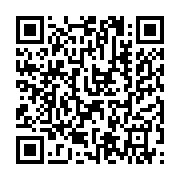 Режим работы:понедельник-пятница: 08:00 - 17:00перерыв на обед: 13:00 - 14:00суббота-воскресенье: выходные
Для обратной связи граждан:
Телефон: +7 (48147) 4-11-41
Факс: +7 (48147) 4-17-61
E-mail: fdm03fin@yandex.ru
Социальные сети:
ok.ru/group52342197453037
vk.com/id174416681
ГРАФИК приёма граждан по личным вопросам:

Козлова  Наталья Павловна  -  начальник Финансового управления Администрации муниципального образования «Демидовский район» Смоленской области 

 среда, еженедельно  с 15:00 ч. до 17:00 ч.